Critical Consumerism
EPF Unit 8 – Factors that guide our purchasing decision
Part I: Informed Purchasing
Essential Standards
EPF.CC.1 Understand factors associated with consumer decision making
EPF.CC.2 Understand the rights and responsibilities of buyers and sellers under consumer protection laws
Essential Question: How does individual learn and practice good habits in the purchase of goods and services in the U.S. market economy?  
Students can: 
Identify what consumerism is and its impact on my buying habits 
Evaluate critical consumer practices to evaluate how various factors influence my consumption choices 
AGENDA
Let’s GO SHOPPING
Becoming Informed Consumer
Brand awareness 

HOMEWORK: 
Current Events Journal 4 – due 5/10
Stock Market Game
Let’s Go Shopping
You have budgeted well and have the money to go shopping for your choice of product (Clothes, shoes, new cell phone, computer, etc…)

Describe how you shop for an item you want.  (Consider what factors influence your choice of product)
Now consider an item that is really important, such as an automobile.  What factors should you consider in purchasing a big-ticket item, such as a car or an appliance?
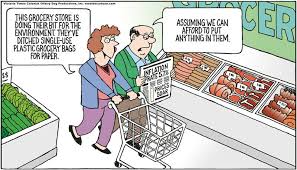 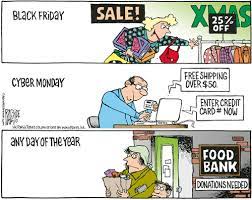 Making Choices has Impact
Consumerism: how individuals and groups choose, or support goods and services based on a variety of factors
How do I know which is better?
What factors can consumer use in selecting the right good or service?
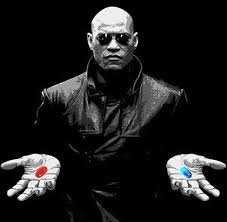 Price
Quality
Accessibility
Safety
Satisfaction
Health benefits
Social prestige
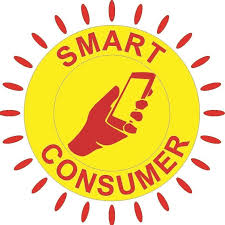 Top Sellers on Amazon
Train to be a Wise Consumer
Consumption is the sole end and purpose of all production; and the interest of the producer ought to be attended to, only so far as it may be necessary for promoting that of the consumer.
	- Adam Smith, “Wealth of Nations”
Consumer education: learning how to evaluate products based on criteria 
Example – how it is made, why it costs what it does, who is the intended user, and how a product is used
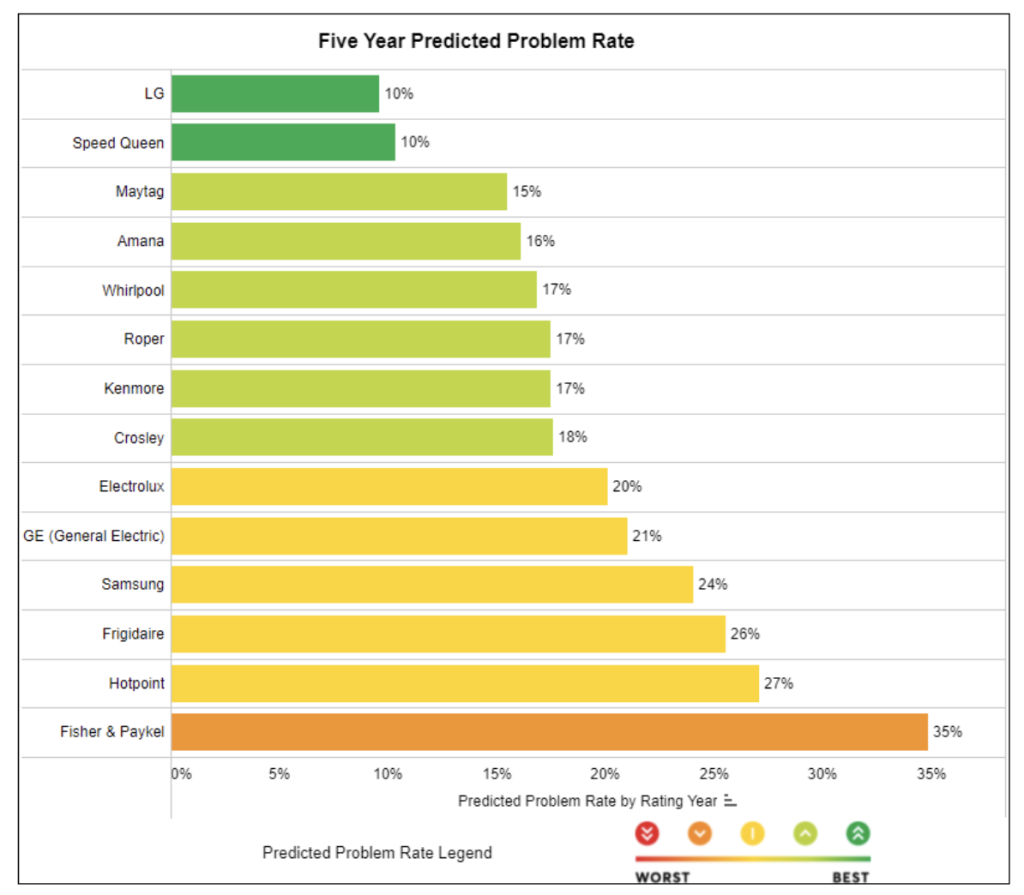 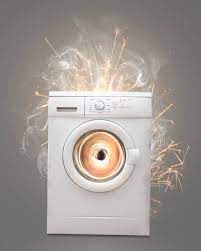 Agents of information for consumers
Producer of the product
Government 
Firsthand accounts or testimonials
Social media
Consumer Reports
The Age of Social Media
Social Media as a source for informing a consumer – the age of information or biased opinions?
Social Media?
CONS of Social Media
PROS of Social Media
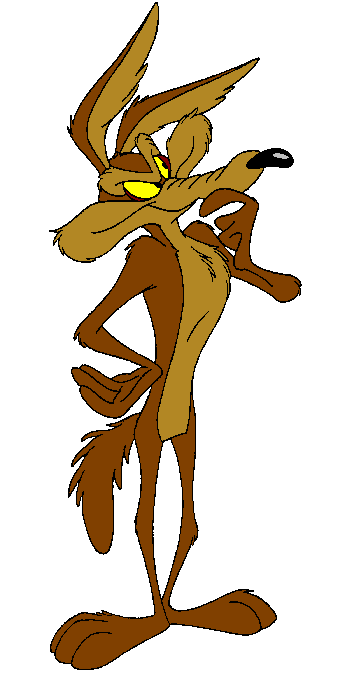 First handle accounts of product quality
Detailed and visuals on product performance
Can be expanded and updated
Marketing tool for producers
Haves vs. Have Nots mentality
Messaging to Children: you are what you consume 
Not everyone uses social media
Targeting: algrorithums target users
Social Media Effect
Social Media Platform by Demographic
Show your social media support
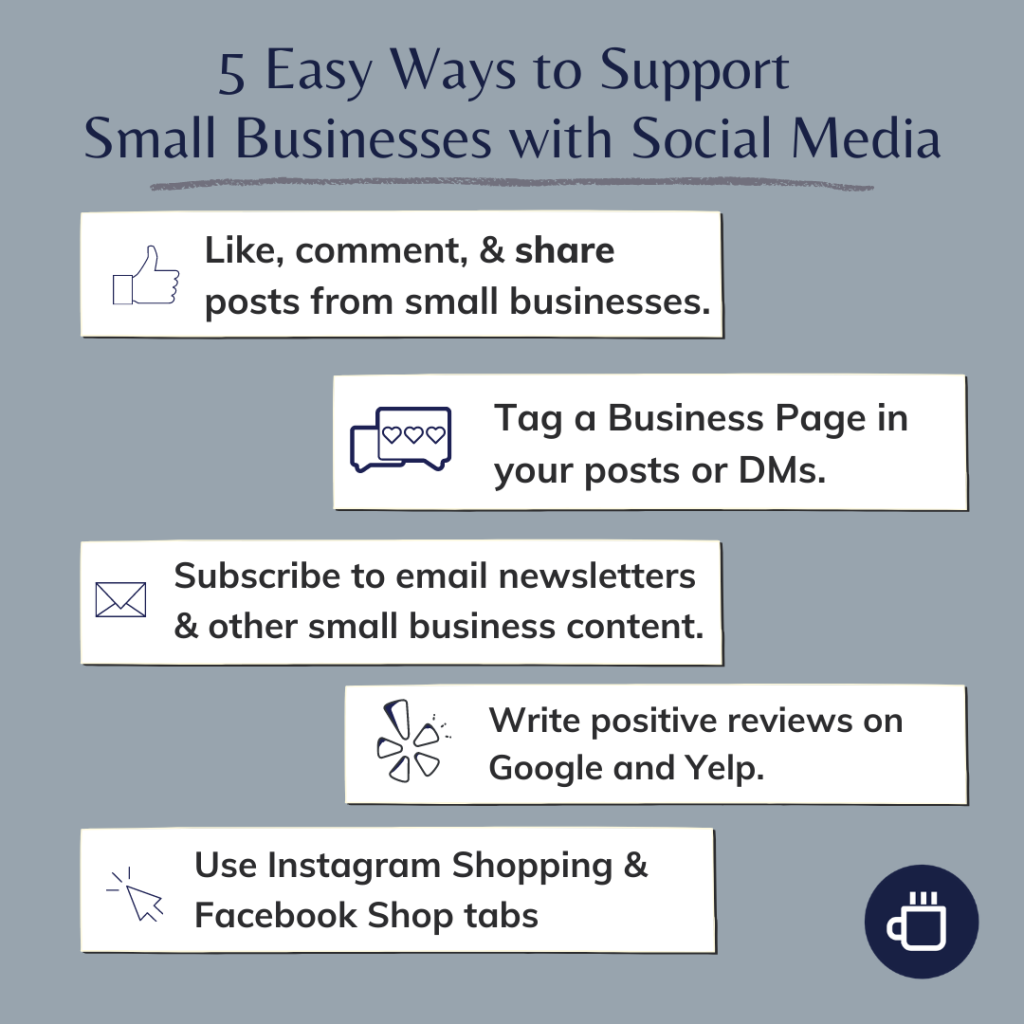 Awareness is Key
Brand awareness: The familiarity consumers are with specific products, services, and those who provide them
Factors of Brand Awareness - logos, design, entrepreneurs, and geographic/cultural origin
Can be used to raise awareness of social & political concerns
Ex. Pride month, Juneteenth, Women’s Health, Going Green, Israel vs. Palestine, etc
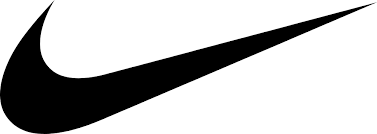 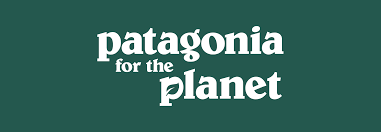 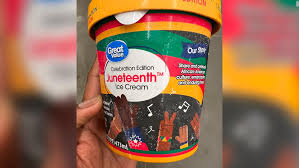 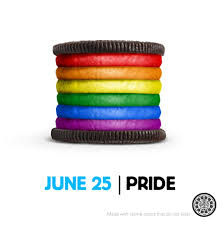 Logos – Do you know?
Logo test
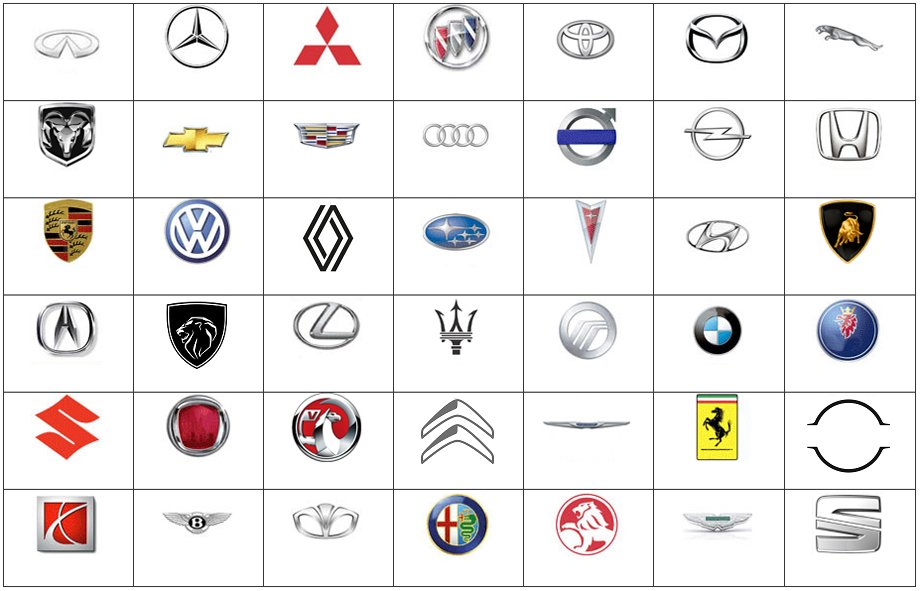 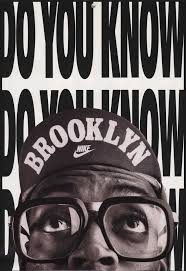 Logos – Do you know?
Fast Food Logos
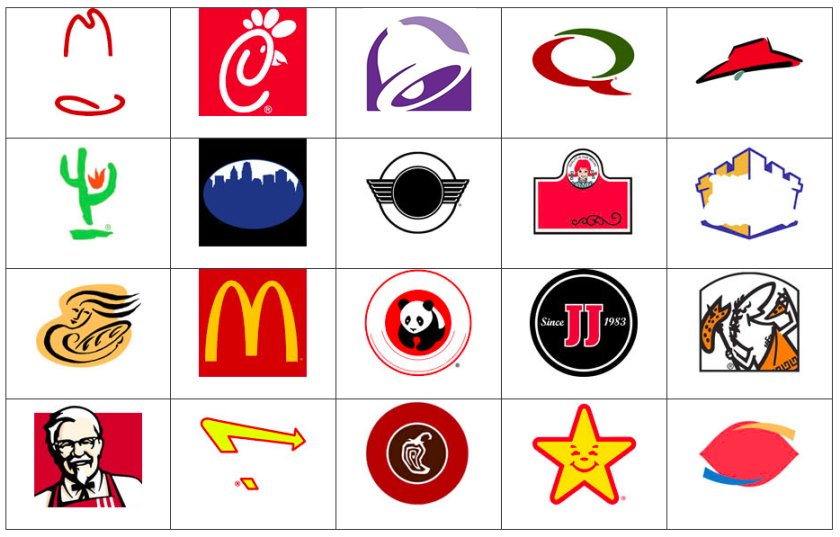 Consumer Values Products
Perceived value: is how customers evaluate the merits of a product or service based on how they meet their individual or group needs and expectations
Hypercritical in peer comparison
Name-brand vs. “Off-brand” or “Bargain-brand”
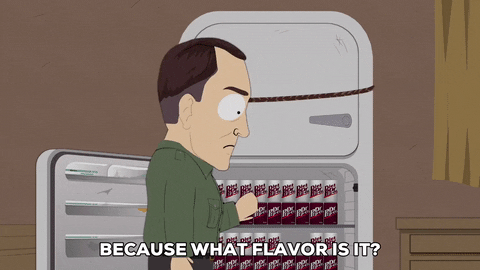 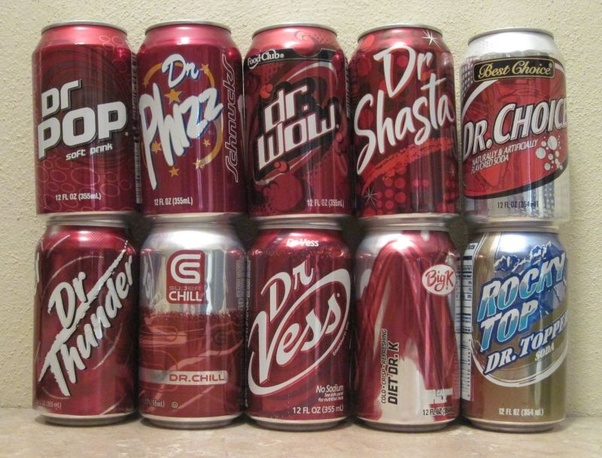 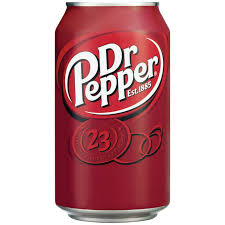 Vs.
Essential Standards
EPF.CC.1 Understand factors associated with consumer decision making
EPF.CC.2 Understand the rights and responsibilities of buyers and sellers under consumer protection laws
Essential Question: How does individual learn and practice good habits in the purchase of goods and services in the U.S. market economy?  
Students can: 
Identify what consumerism is and its impact on my buying habits 
Evaluate critical consumer practices to evaluate how various factors influence my consumption choices 
AGENDA
Advertisers’ BLITZ 
Consumer Safety 
Brand awareness 

HOMEWORK: 
Current Events Journal 4 – due 5/10
Stock Market Game
Advertisers’ Blitz
Evaluate power of advertising
Identify a trend the graph on the advertisements. 
Describe ONE reason the trend in advertising exist.
How many advertisements you have seen or heard today?
Where have you seen or heard advertisements for products today?
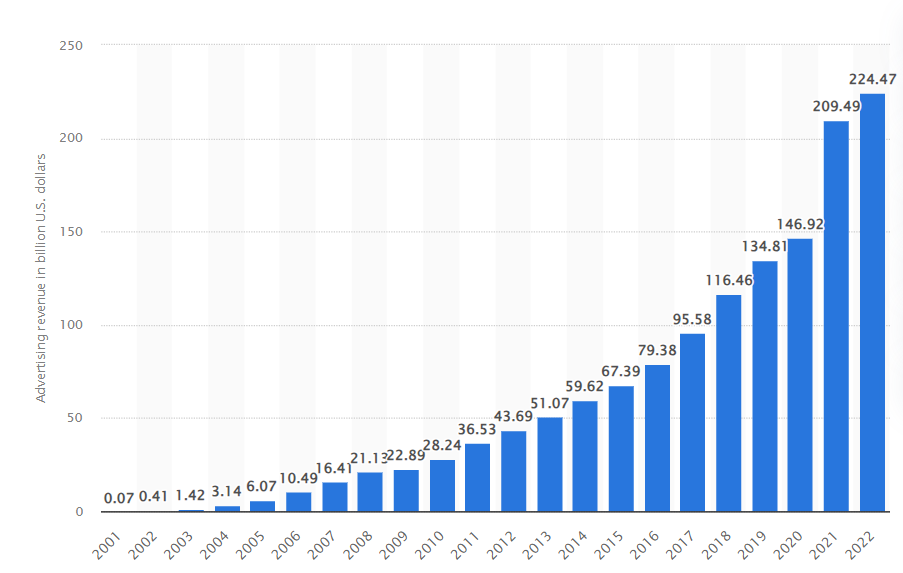 How many ads we see 2000 -2022
Calculating Perceived Value
Formula for perceived
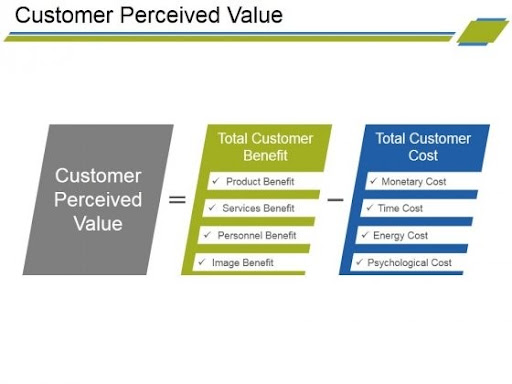 The Consumer is King
Consumers make decisions about what products or services to buy in four different styles:
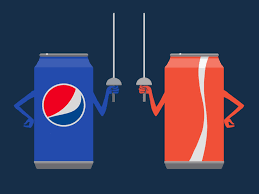 Complex - Relates to expensive “big ticket” items; car, house, boat
Intensive research due to stronger commitment due to cost
Dissonance-Reducing - Intensive research because the buyer can’t pinpoint difference in value – flat screen TVs, laptops, vacations
Worry their choice may not be the best later on
Habitual - Occurs on a frequent, every-day basis
Daily - weekly - monthly: groceries, hygiene, fuel
Variety-Seeking - Happens when consumers bounce from brand to brand in product line: Crest vs. Colgate vs. Tom’s vs. Sensodyne
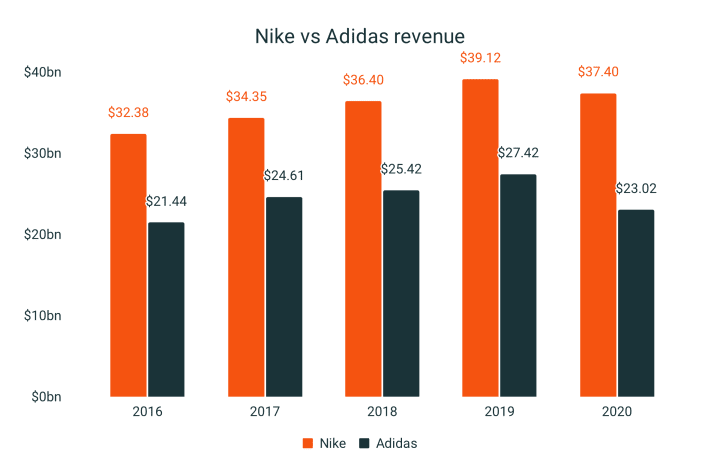 Loyalty
Customer Loyalty: producers develop a positive relationships with customers to encourage repeat purchases 
Develop Share of Wallet (SOW) – the amount an average customer regularly devotes to a brand instead of a competitors
Golden Rule: Customer satisfaction = PROFIT $$$
Incentives for customer loyalty
Quality product
Discounts 
Savings incentives
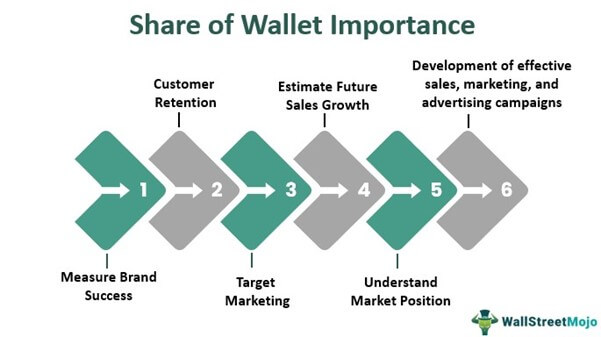 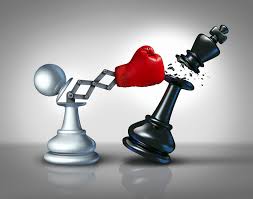 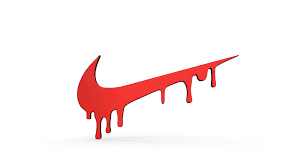 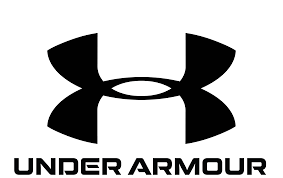 Consumer Protection
Lemon Law: legislations that protections consumers from goods and services consider unsafe or poor quality
Typically applies to automobiles and electronics 
Guidelines – multiple failures
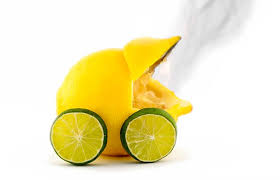 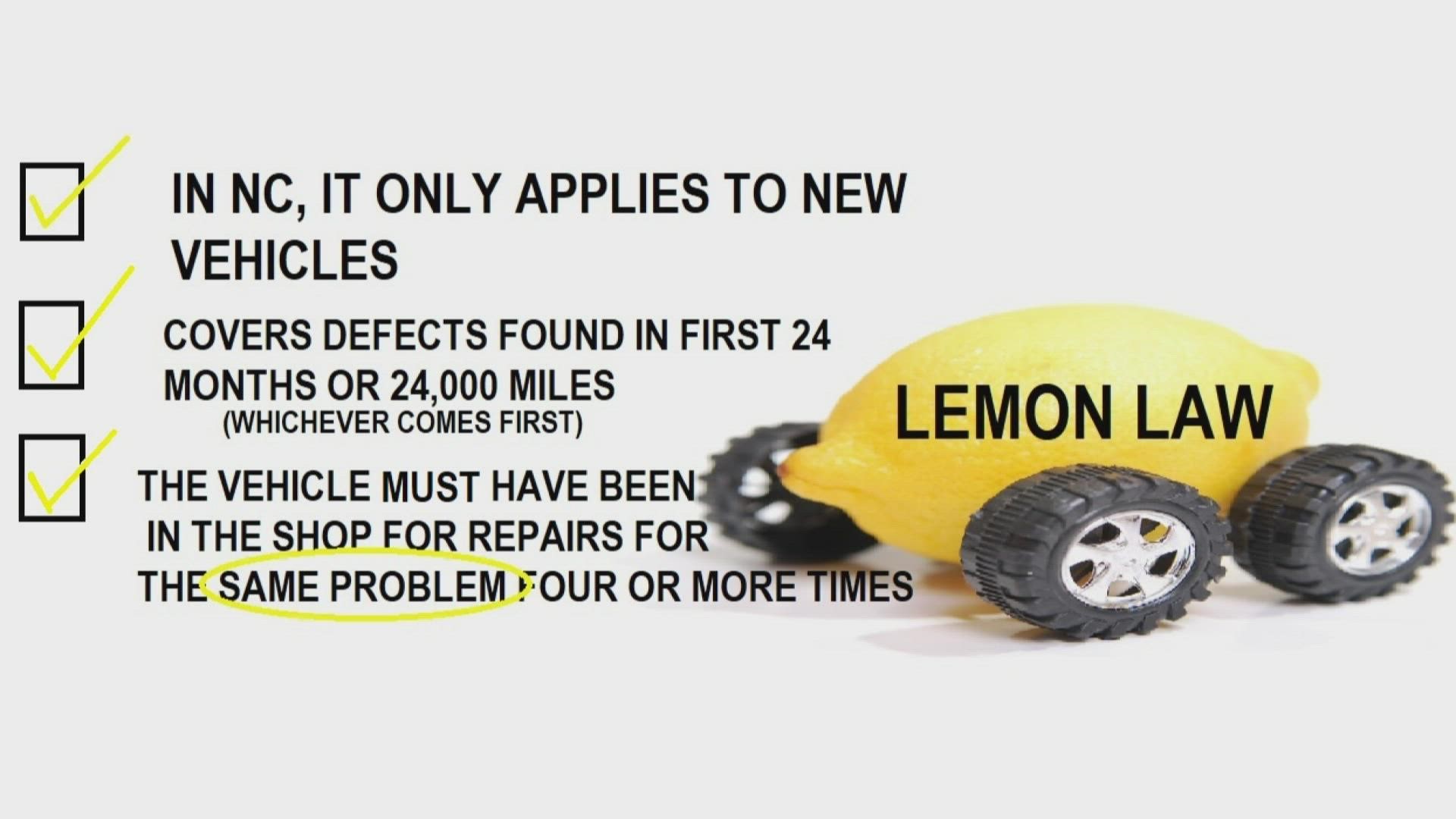 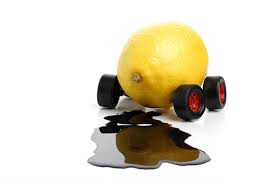 WARNING!!!!!!
Warning labels: Legal notifications directly provided and accessible to consumers by producers on their goods/services
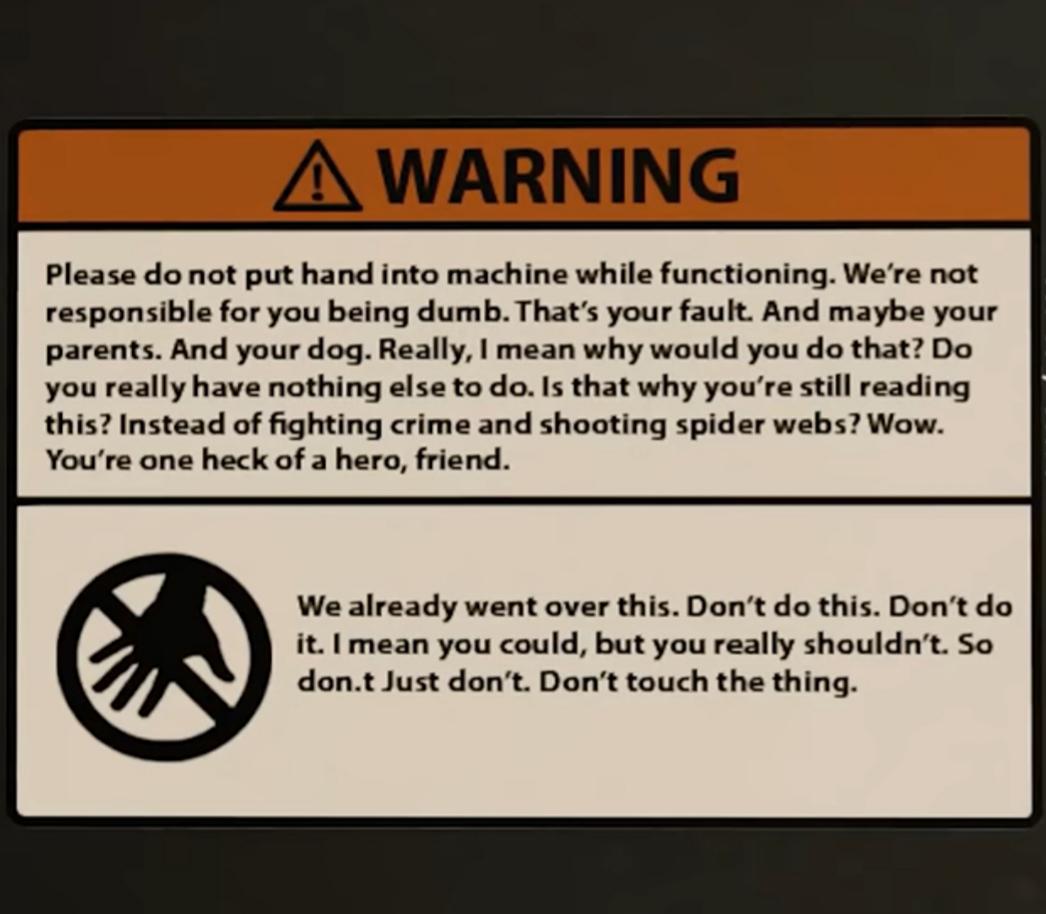 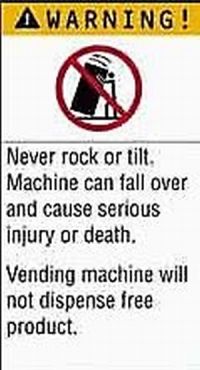 Stated: plain verbiage (easily seen & understand)
Awareness of health risk (LIABILITY)
Images – for those who cannot read
Read manual before using
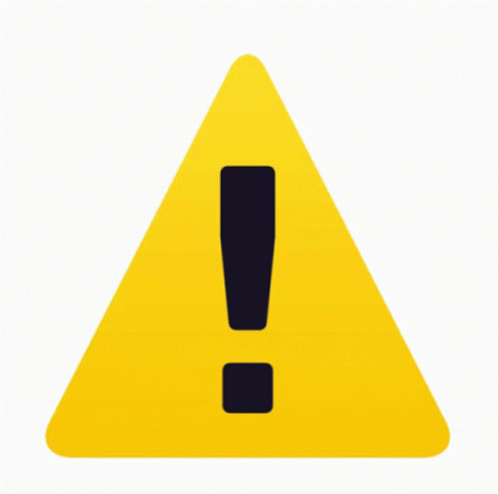 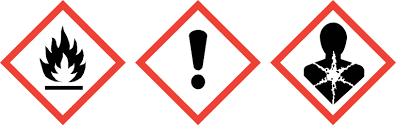 RECALL – Product Safety
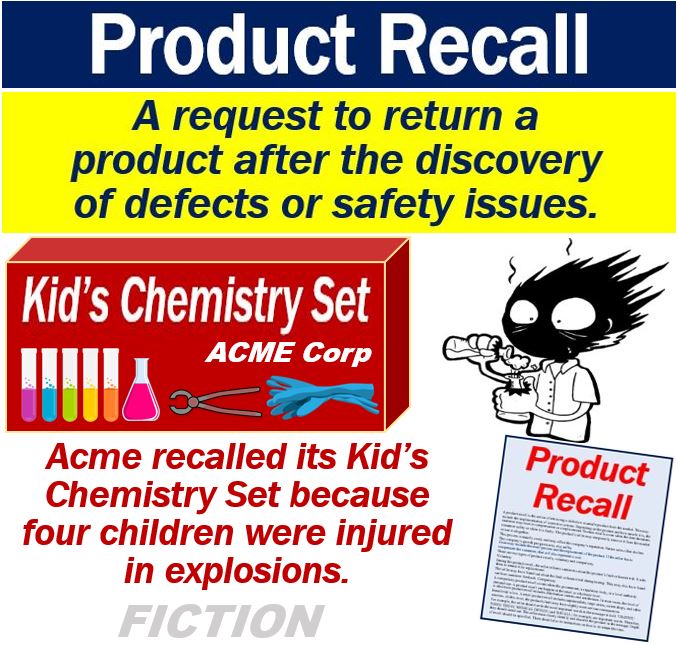 Recalls: require consumers to be made aware of life-threatening defects or concerns that have been reported for any item sold in the country
Government agency over product safety: Consumer Product Safety Commission
Repair, replacement, or compensation is the usual path a producer will take to resolve the concern
Little Johnny Astronaut costume is totally safe
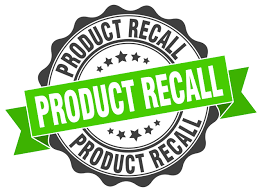 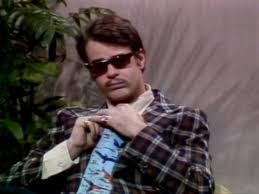 MAINWAY TOYS = UNSAFE
Rating Businesses
Better Business Bureau: serves as an agency to protect consumers from businesses that mistreat them in action, service, or financing
Nonprofit agency 
Ranks businesses based on fairness, reliability & performance
Helps resolve customer business conflicts
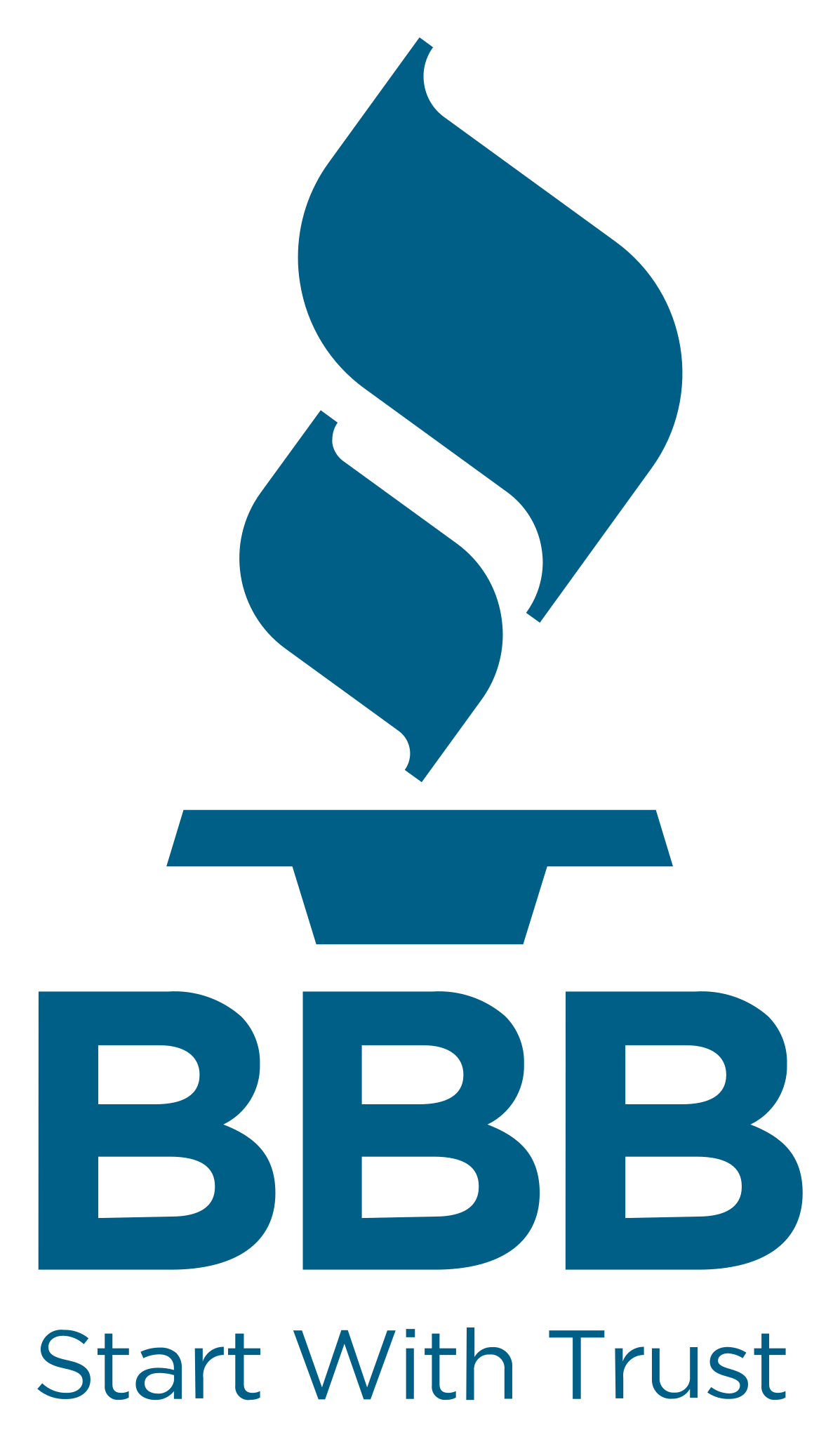 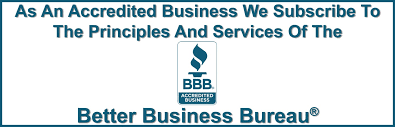 Essential Standards
EPF.CC.1 Understand factors associated with consumer decision making
EPF.CC.2 Understand the rights and responsibilities of buyers and sellers under consumer protection laws
Essential Question: How does individual learn and practice good habits in the purchase of goods and services in the U.S. market economy?  
Students can: 
Identify what consumerism is and its impact on my buying habits 
Evaluate critical consumer practices to evaluate how various factors influence my consumption choices 
AGENDA
Stock Check-in
The Power of Social Media 
Influence your will power to buy

HOMEWORK: 
Current Events Journal 4 – due 5/10
Stock Market Game
Bull or Bear Market
Check in on your investments 
Invest more if you have not already spent the whole amount
Evaluate what stocks are doing well and why
Evaluate what changes you need to make to your portfolio
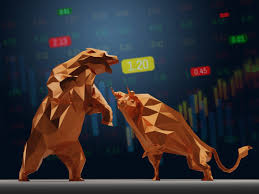 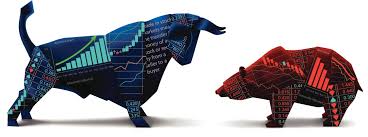 The Power of Social Media
The power of Social Media to reach customers 
Social Media advertising - $1.28 Billion
Discoverability – how often internet user (Ages 16-64 years old) find products on social media = 26.8%
Retargeting – companies that use your Instagram and Facebook to target ads = 77%
How does social media advertising impact you?
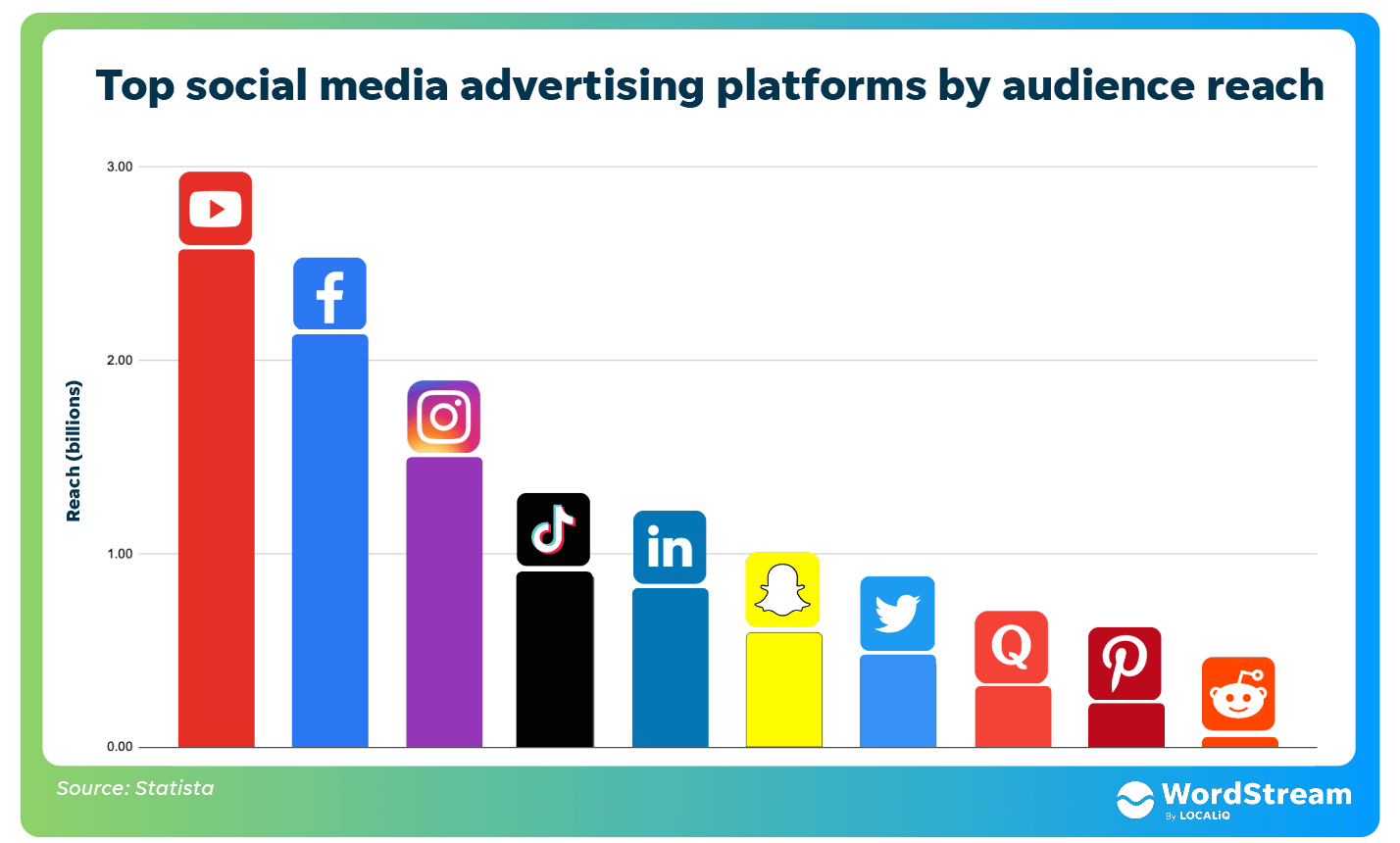 Advantages of using social media
Wider reach – 5.07 Billion users
Targeting – identify specific groups to focus advertising 
Improve engagement – allows for active engagement 
Measurable – business can measure their results 
Saves money – cheaper to advertise
Essential Standards
EPF.CC.1 Understand factors associated with consumer decision making
EPF.CC.2 Understand the rights and responsibilities of buyers and sellers under consumer protection laws
Essential Question: How does individual learn and practice good habits in the purchase of goods and services in the U.S. market economy?  
Students can: 
Identify what consumerism is and its impact on my buying habits 
Evaluate critical consumer practices to evaluate how various factors influence my consumption choices 
AGENDA
Consumerism check in
Guiding purchases 
The Power of Social Media 

HOMEWORK: 
Current Events Journal 4 – due 5/10
Stock Market Game
Critical Consumer Check-in
What are two factors one should consider when purchasing any good or service?
Identify two ways a consumer can become informed about a product.
Define what it is meant by brand awareness. 
How can a seller or producer of a good or service create consumer loyalty to a product?   
What allows one to return a product within a certain set of time after the purchase date if it fails multiple times?
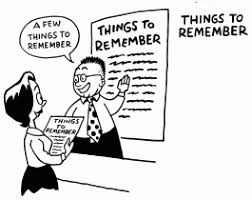 Independently Tested
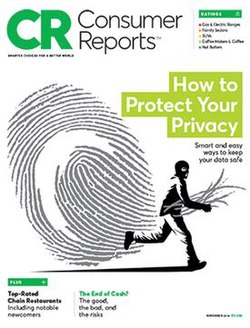 Consumer Reports: provides intense research and results to consumers on all major and minor goods and services available in the U.S.
Key goal: enhance consumer decision making and maintain consumer/public safety
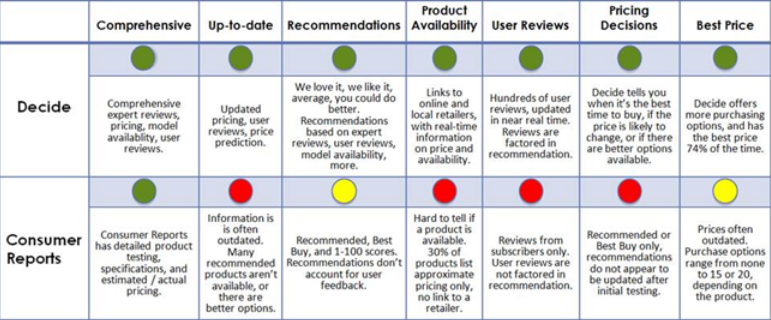 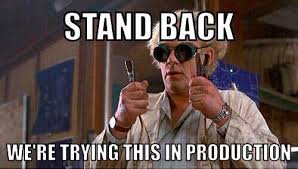 Other Product Quality Insights
Market research: online analysis of the public and its view or perception of the viability of a company and/or its goods and services
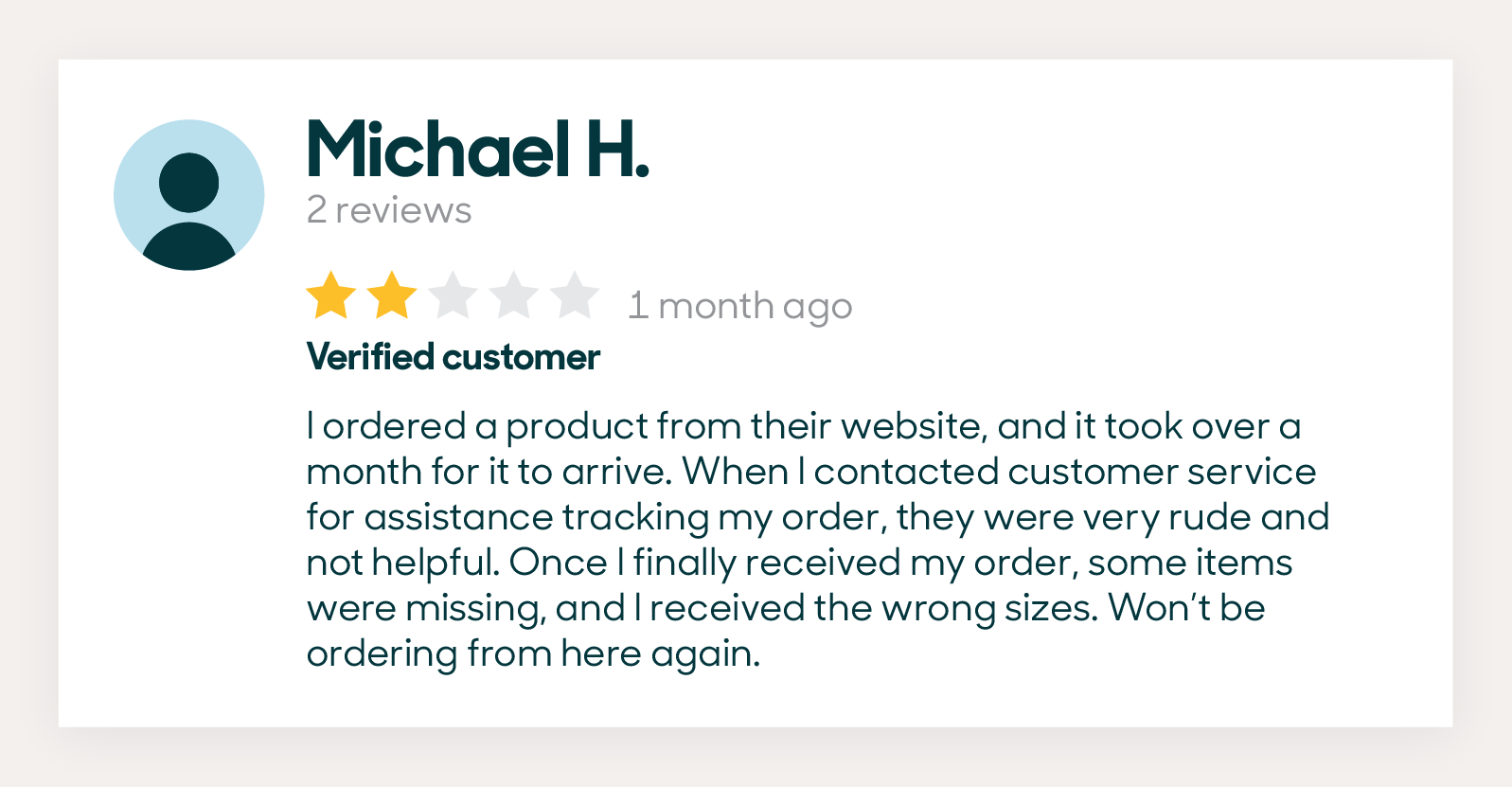 Product reviews: business are legally required to allow to custom to give feedback on goods and services 
Business can leave feedback – clarify misconceptions
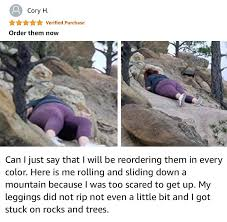 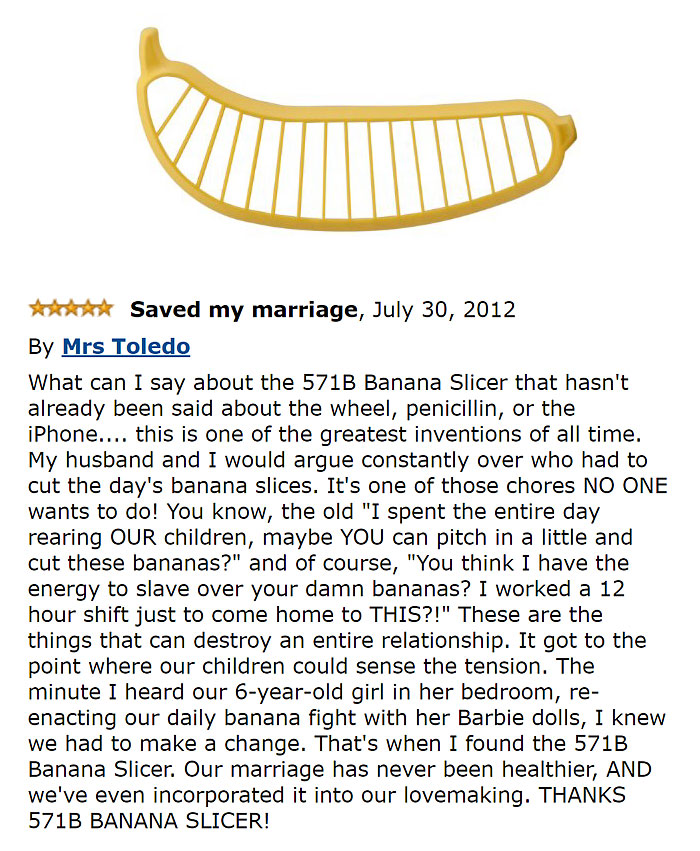 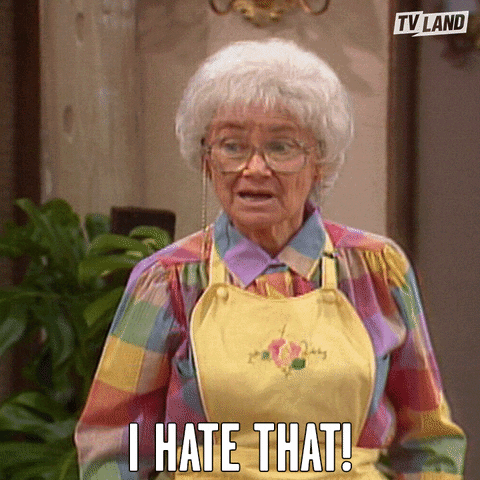 Scams, Lies, & Dirty Tricks
Fraudulent solicitation:  a scam meant to scare or manipulate an individual or group into paying money, giving up personal/private information, or purchase something or face consequences
Frequently target: the elderly
Ex. Phone calls – false claims of bank errors or testing the system
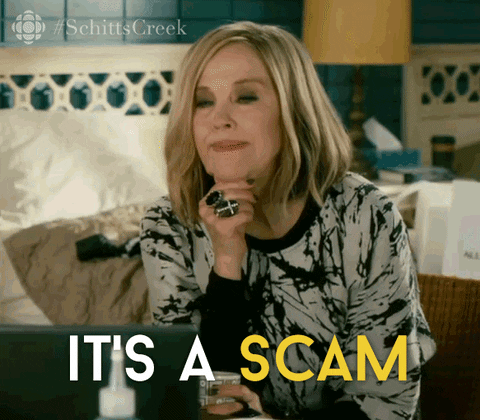 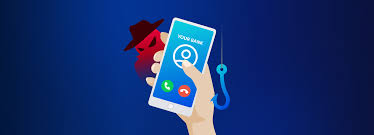 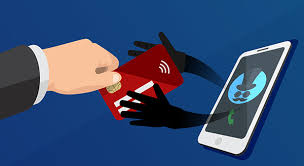 Part II: Advertising
Essential Standards
EPF.CC.1 Understand factors associated with consumer decision making
EPF.CC.2 Understand the rights and responsibilities of buyers and sellers under consumer protection laws
Essential Question: How does individual learn and practice good habits in the purchase of goods and services in the U.S. market economy?  
Students can: 
Identify what consumerism is and its impact on my buying habits 
Evaluate critical consumer practices to evaluate how various factors influence my consumption choices 
AGENDA
Super Advertisements 
Propaganda of Commercialism 
As Seen on TV, Social Media, Billboards, and Everywhere 

HOMEWORK: 
Current Events Journal 4 – due 5/10
Stock Market Game
Super Ads
Evaluate what techniques that the advertiser is using to influence you as a consumer.
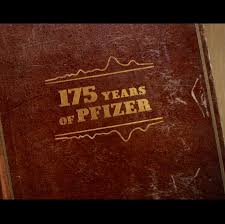 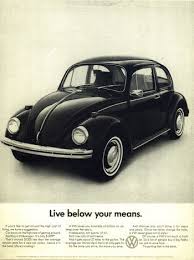 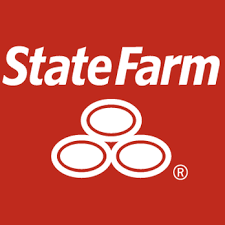 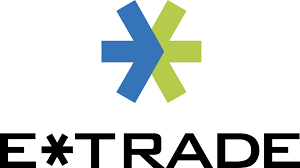 Etrade
State Farm
Pfizer
Volkswagen - Buggy
Seen it on TV, Social Media, T-shirts
Advertising: an industry that markets goods and services to encourage consumers to make purchases 
Uses variety of method to entice consumers (Ex. Print, Digital, Demonstration, etc.)
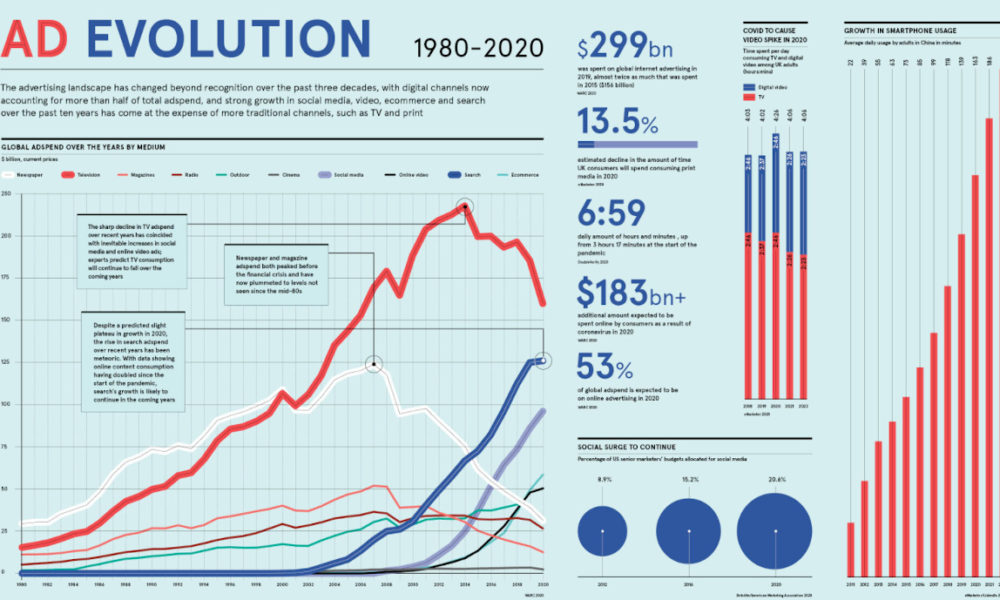 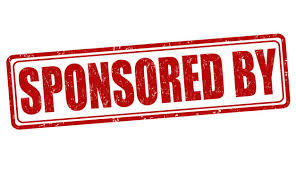 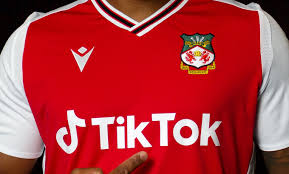 Stok Coffee Ad
Building Enticement
Propaganda: a technique used to influence a person’s opinion, emotions, attitudes, or behavior
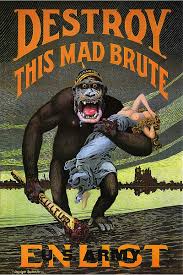 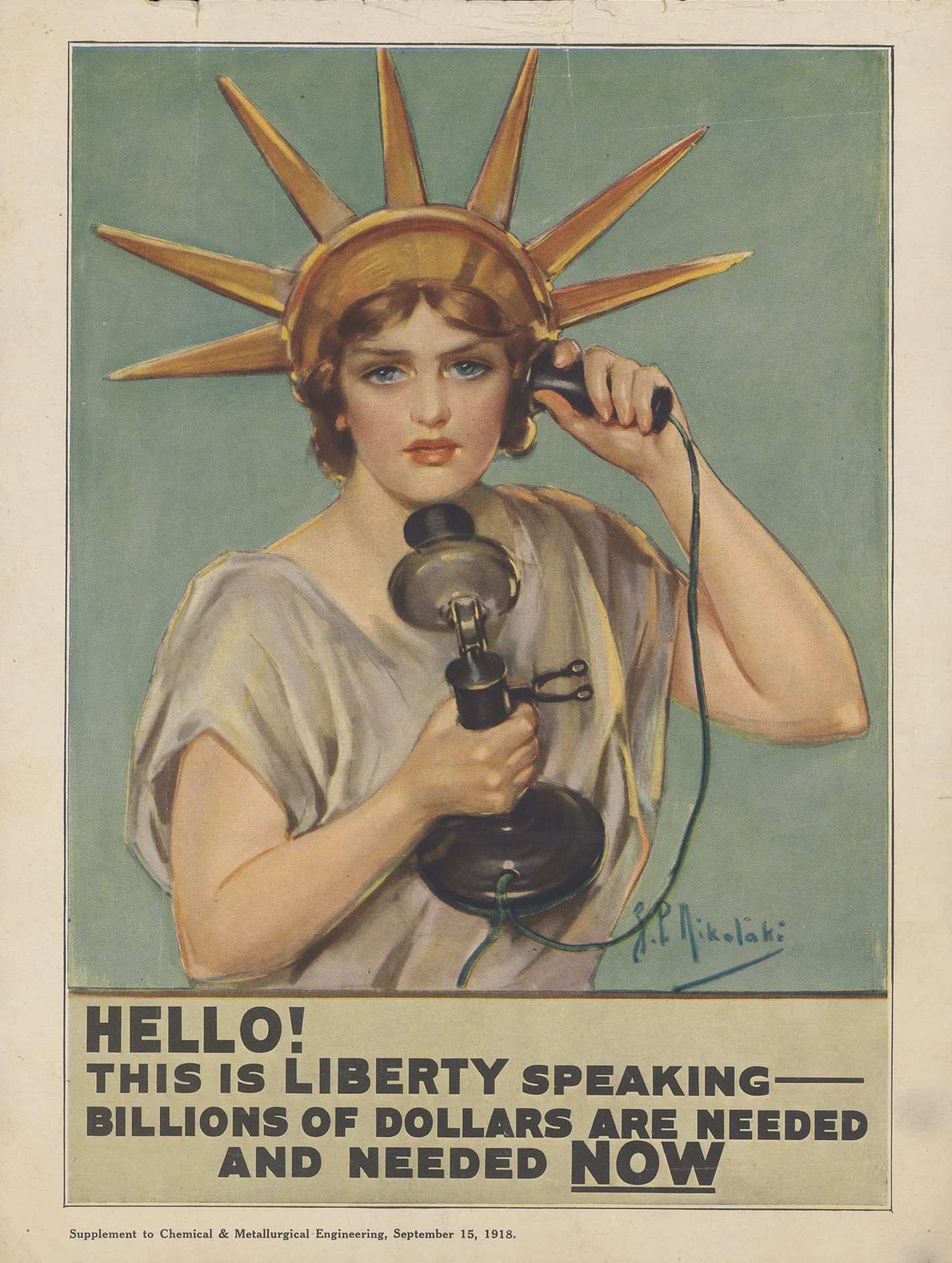 Effective propaganda
It appeals to emotion instead of intellect
Negative or positive messaging
Goal: TO PRESUADE
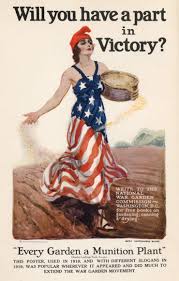 Guidelines for a Good Ad
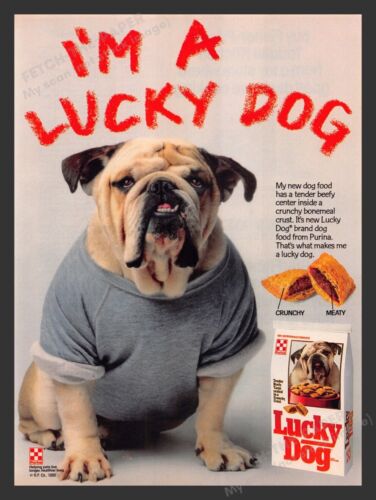 FOUR Qualities of Good Advertisements
Attracts Attention: attractive COLORS, BOLD HEADINGS, & Pictures
Arouses interest: Good word choice
Creates desire: makes you believe you WANT IT
Cause action: sells products to target audience
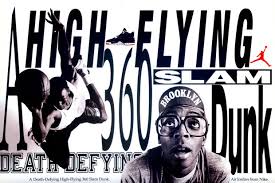 No-Nos of Advertising
Illegal advertising techniques 
Bait & Switch: offering a person a desirable product and then switch it for a less desirable one
Subliminal advertising: a method using hidden message or sounds to influence buyers
False claims: using untrue statements
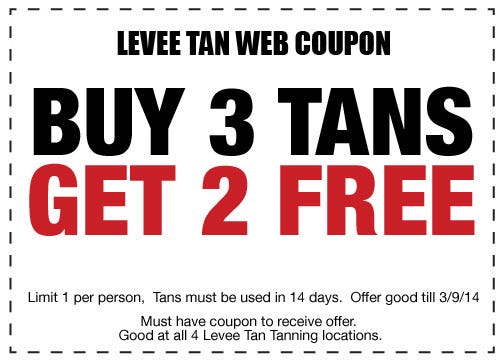 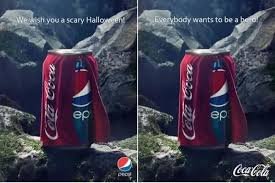 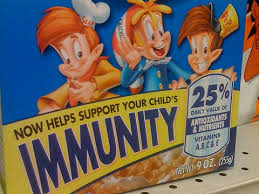 Techniques to get you to buy
Advertisers use a variety of techniques to encourage you to buy their product
Examples:
Color psychology – using color schemes to convey message
Repetition– playing an advertisement over and over again on various mediums
Body language – Using body language to transmit a message
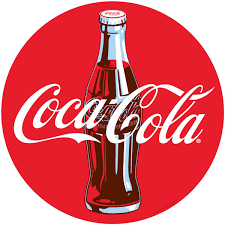 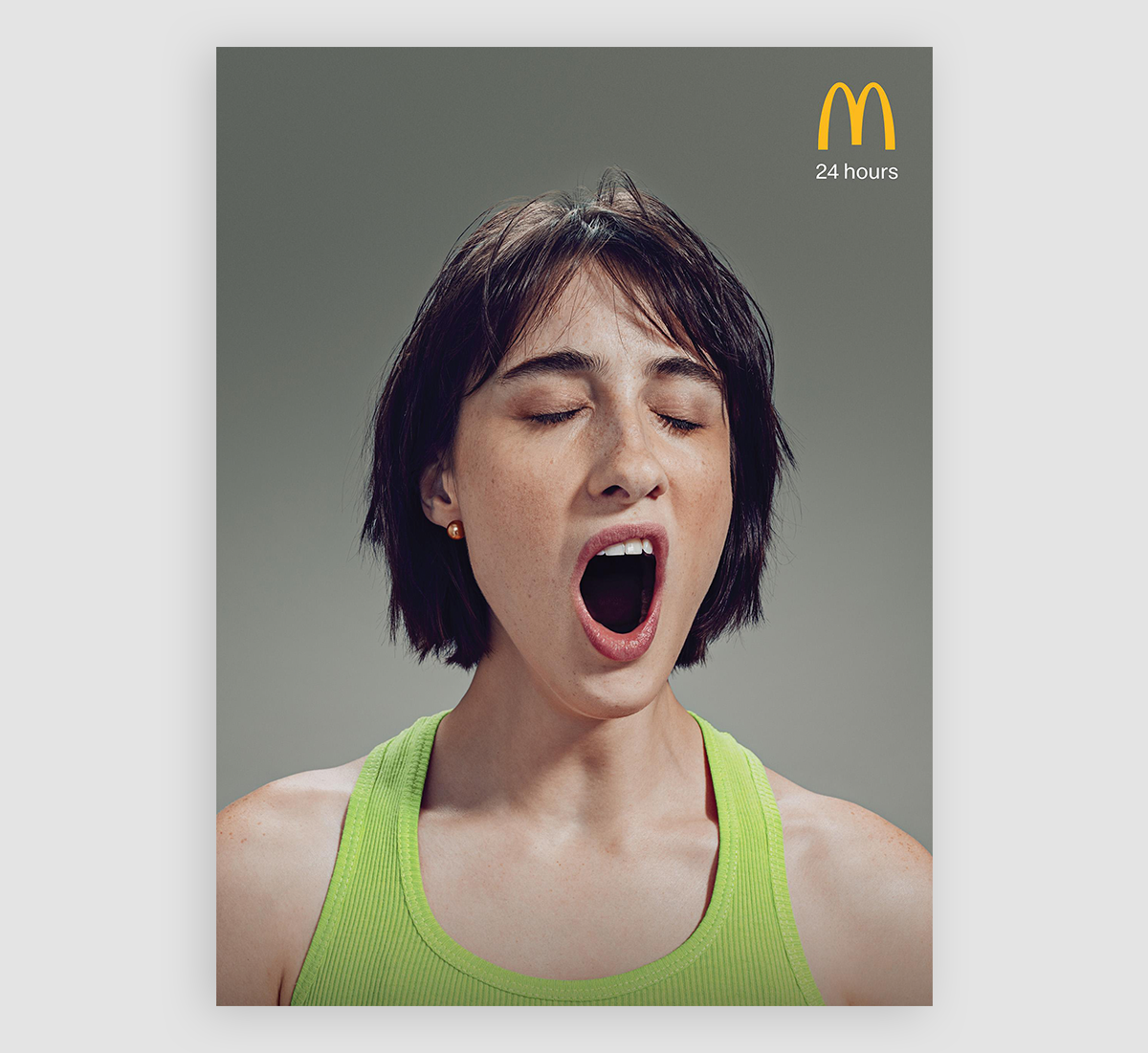 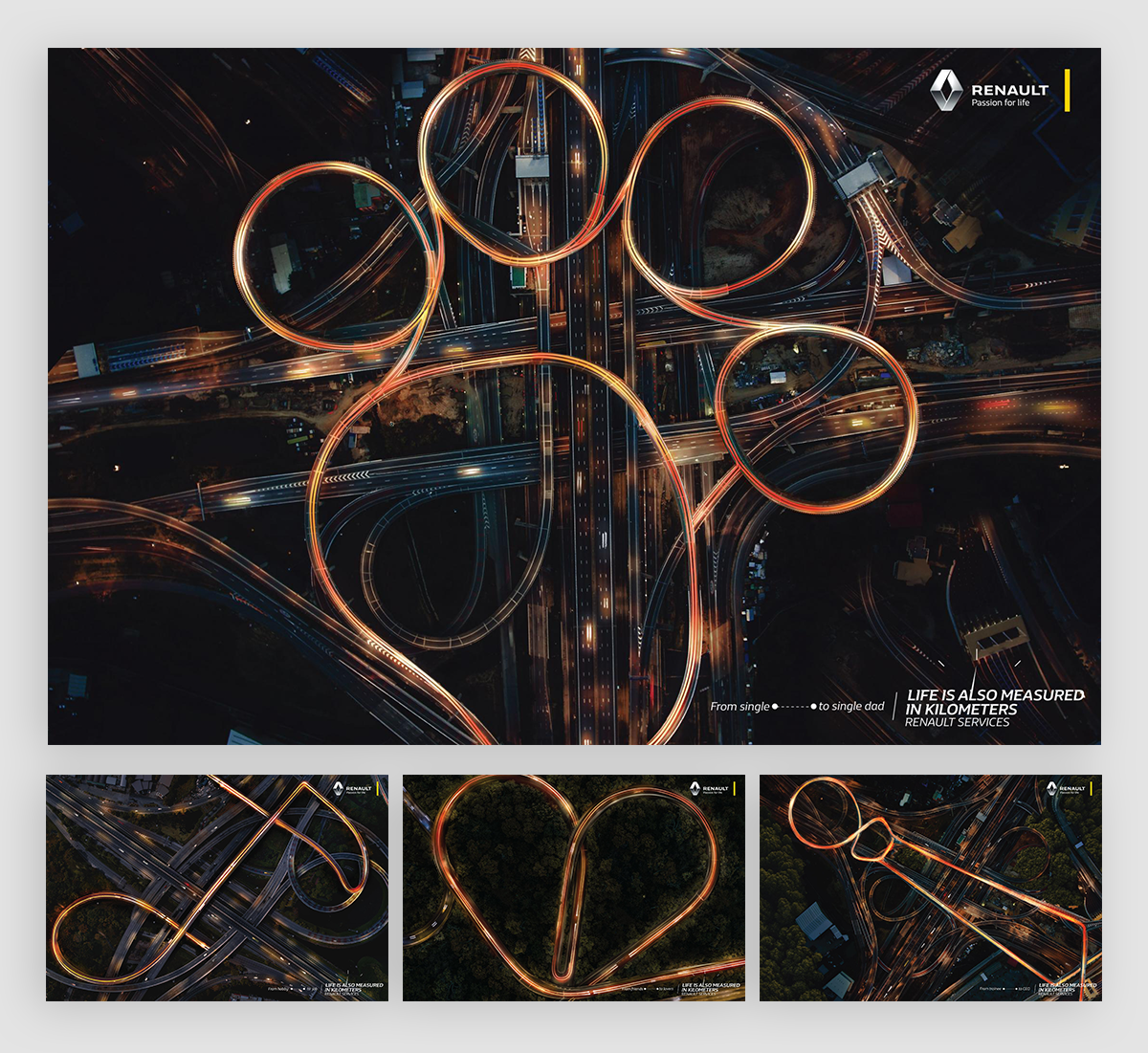 Making Choices has Impact
Other Marketing Techniques
Association– use a visual to make the viewer associate a feeling
Symbols – use a symbols to convey a message
Anthropomorphism – giving life to inanimate object
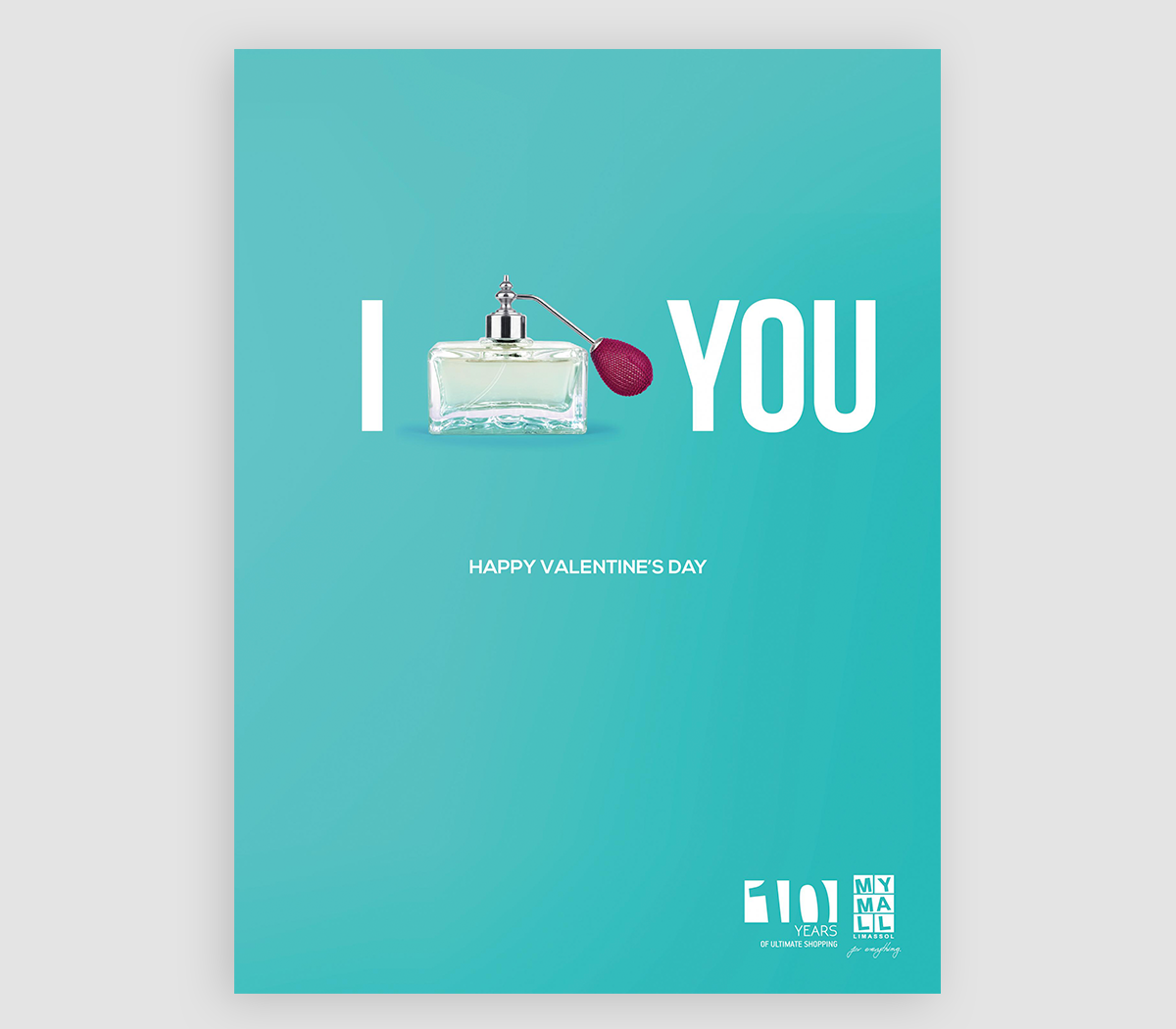 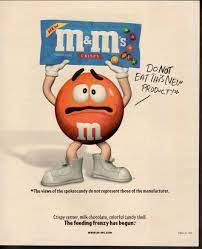 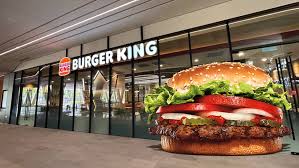 Techniques of Enticement
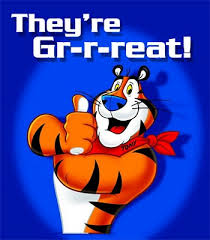 Techniques use to market products by advertisement 
Authority bandwagon
Buzzwords
Endorsements
Facts & Figures
Fear
Glittering Generality
Free/Bargain/Reward
Loaded Words
Name calling
Plain Folks 
Repetition 
Testimonial
Transference
Urgency
Bundling
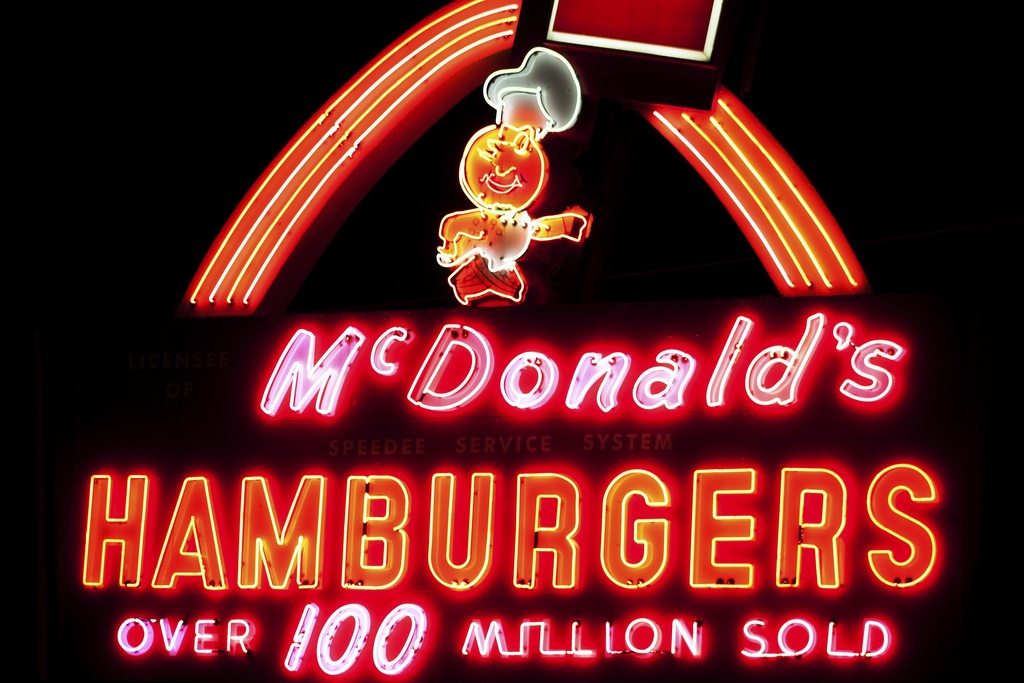 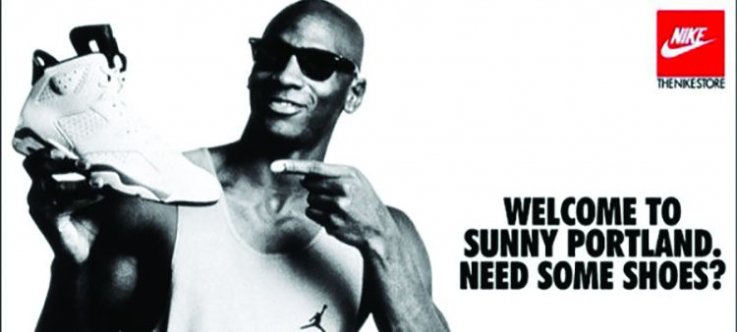 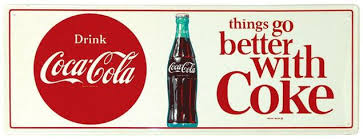 Dark Techniques
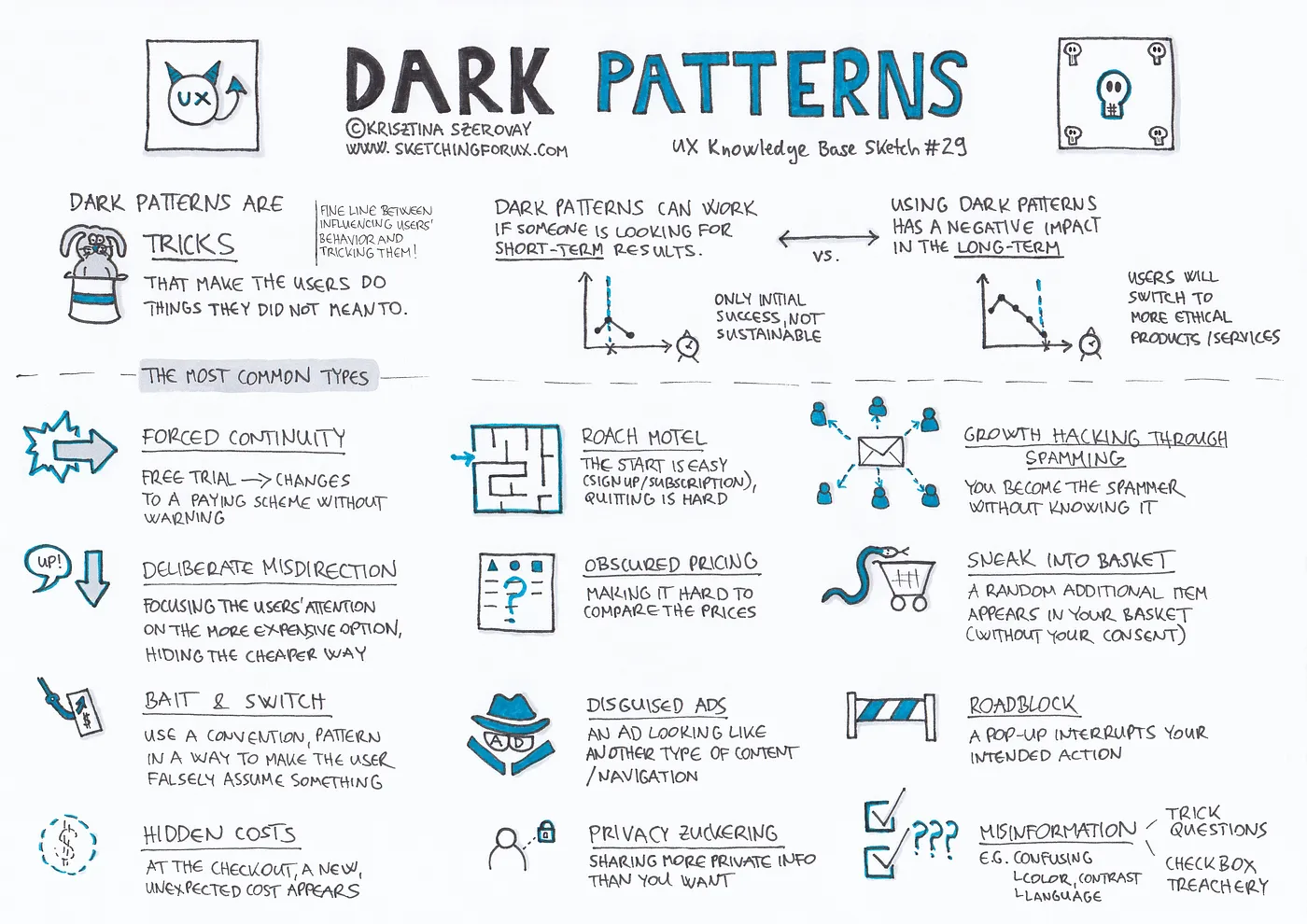 Types of Advertising
Bandwagon: everyone is doing it and if you aren’t you’re a loser who will wake up with regret and everyone laughing at you…in your room
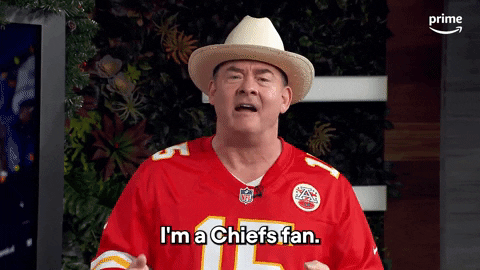 Types of Advertising
Buzzwords: unique, catchy terms meant to be seen/heard and connected to high quality/value
Bespoke; tailored to one person
Phygital; merging digital and physical experiences
Artificial Intelligence (AI)
Data
Hyperlocal; tailored to a specific geographic place
Freemium; basic level is free, good features has to be paid for
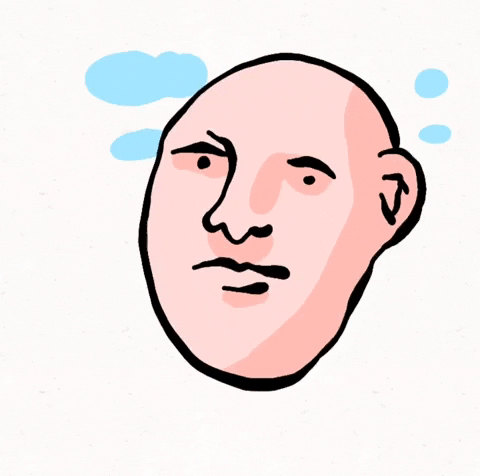 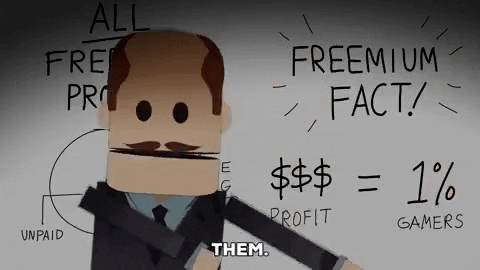 Types of Advertising
Endorsement: famous person said buy this, and people who like them are like, “Okay. I will. Thanks Dwayne “The Rock” Johnson”
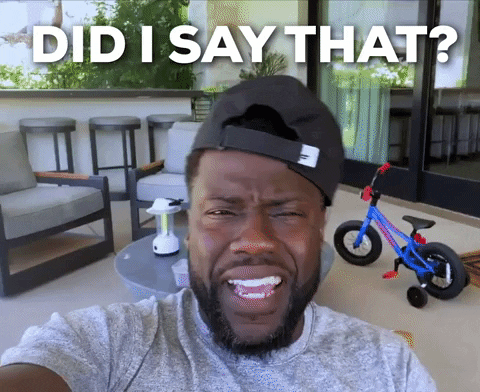 Types of Advertising
Facts and Figures: A company using data points and statistics to validate quality or popularity
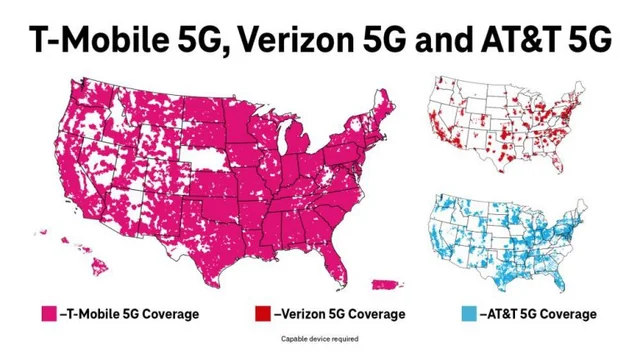 Types of Advertising
Fear- If you don’t do this bad s%^$ will happen
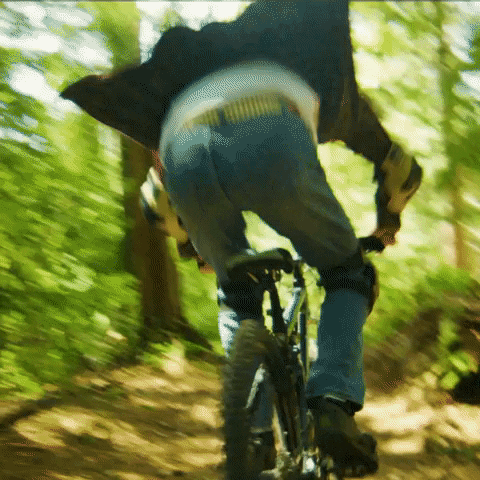 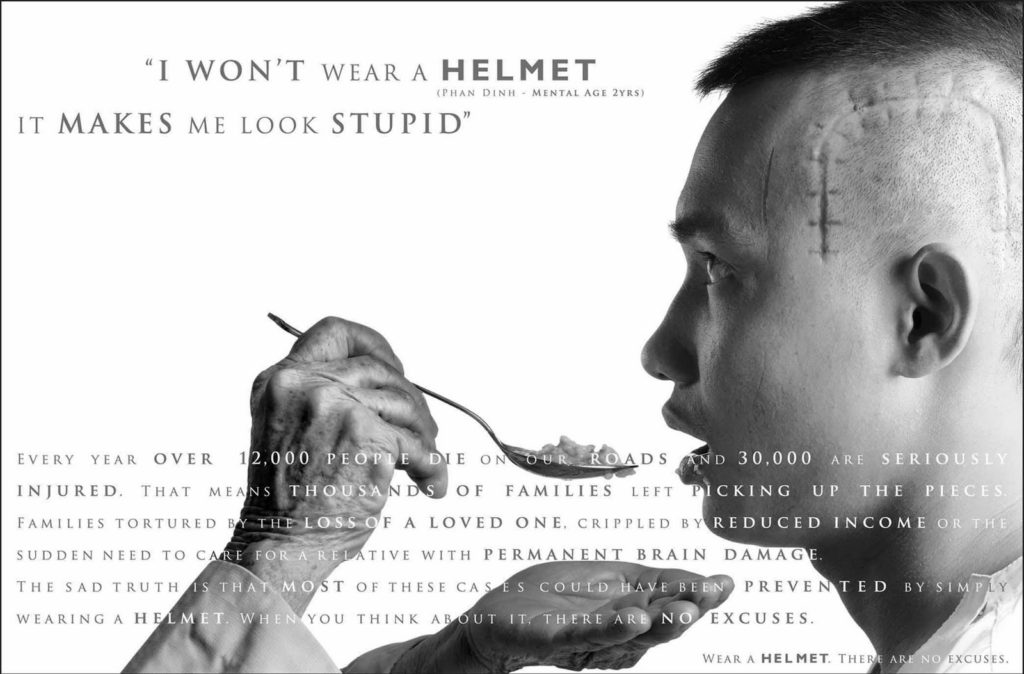 Types of Advertising
Free/Bargain/Rewards- offering incentives to come back
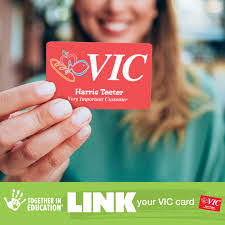 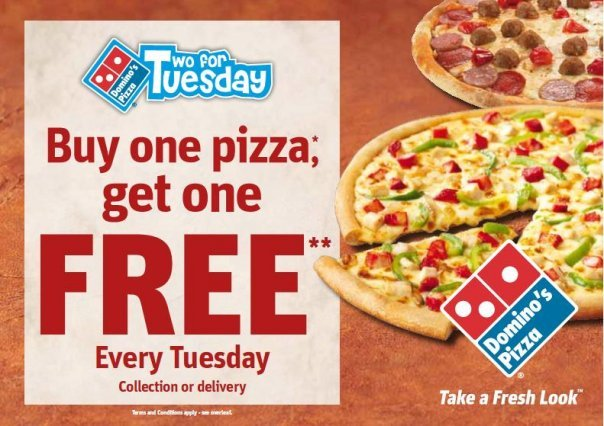 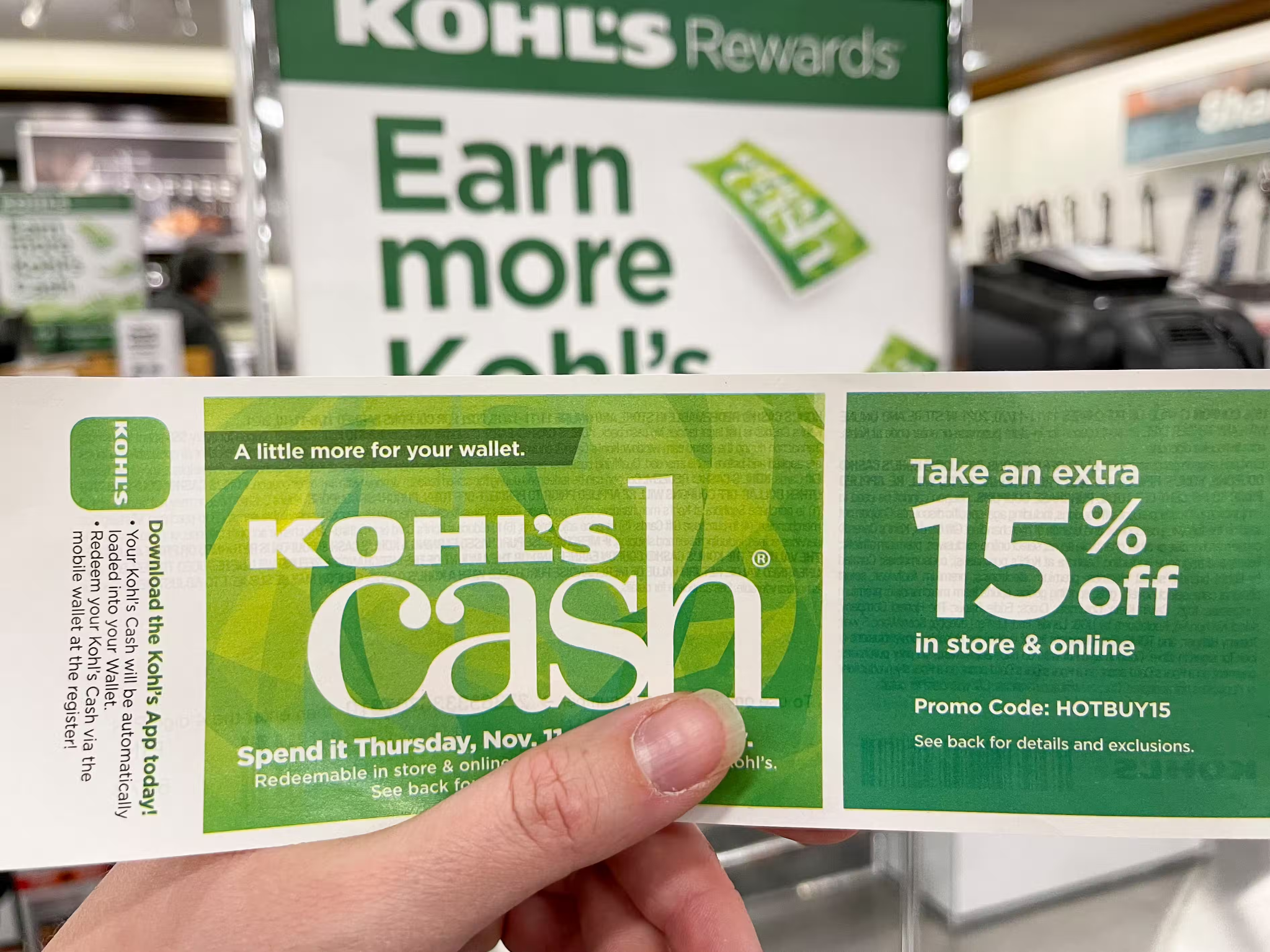 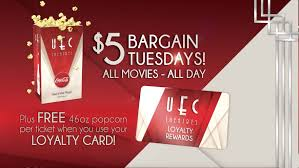 Types of Advertising
Informative - focuses on presenting factual information and increasing consumer awareness to aid informed decision-making
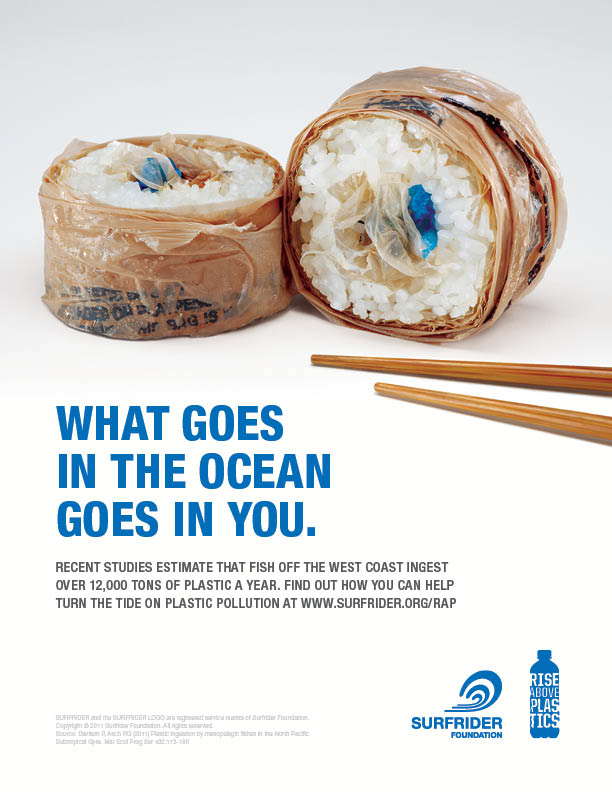 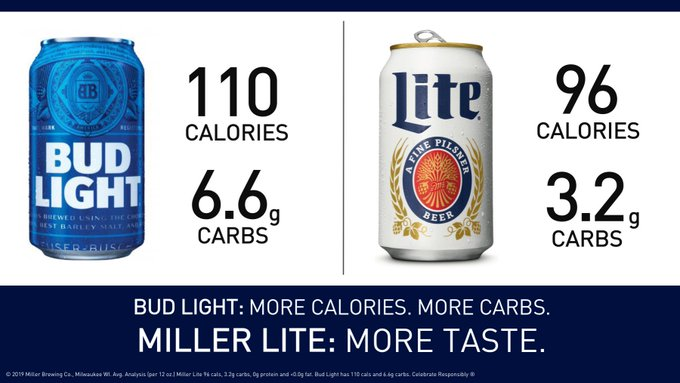 Types of Advertising
Glittering Generalities -  Using words that are positive and appealing, but too vague to have any real meaning
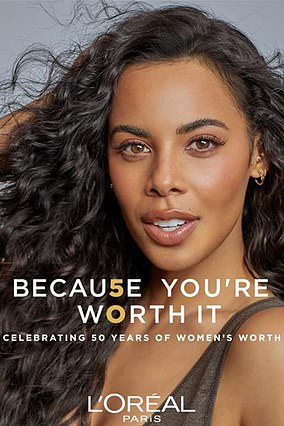 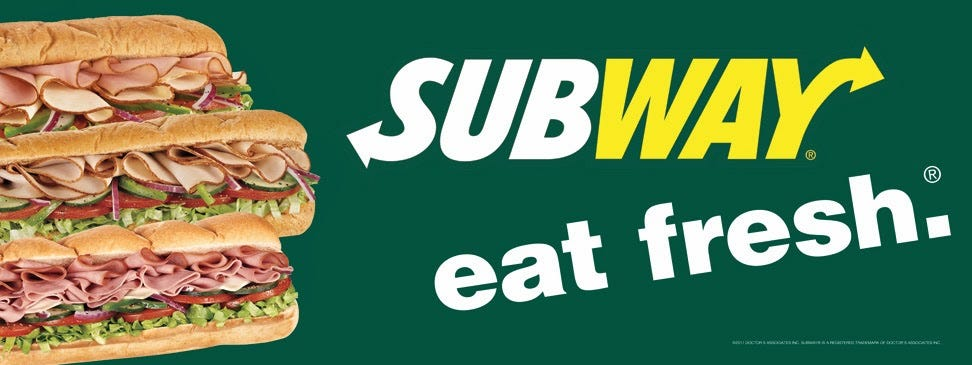 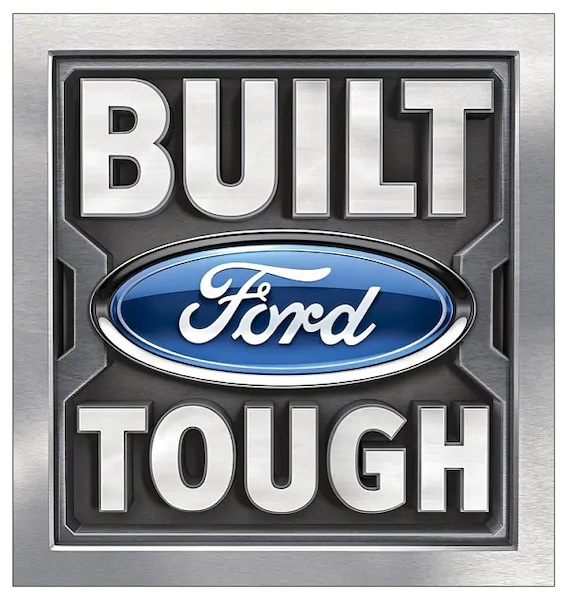 Types of Advertising
Loaded Words - Words that are emotionally charged, either positively or negatively
Buzzwords, fashionable or trendy words
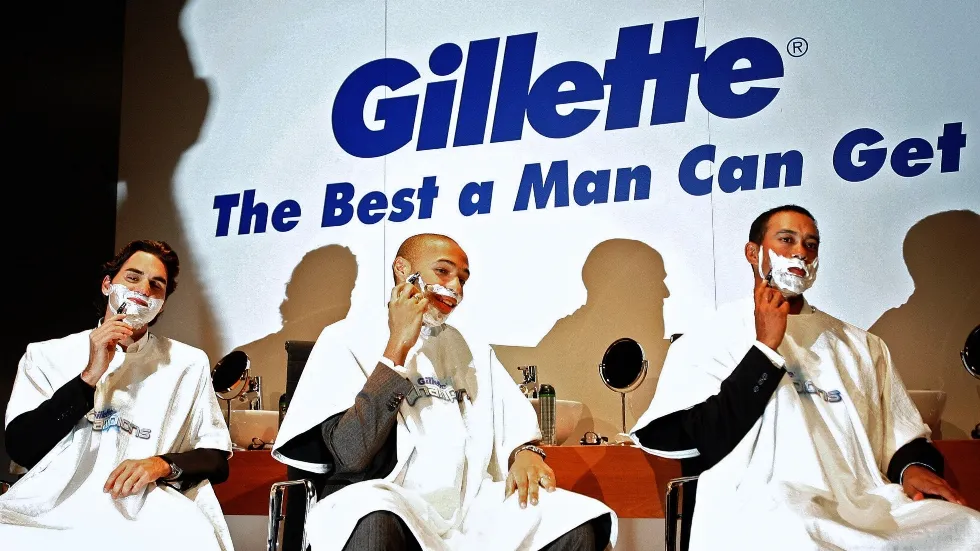 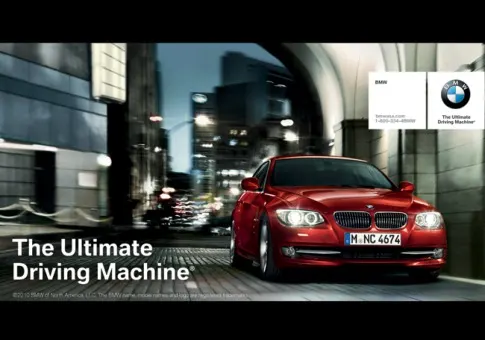 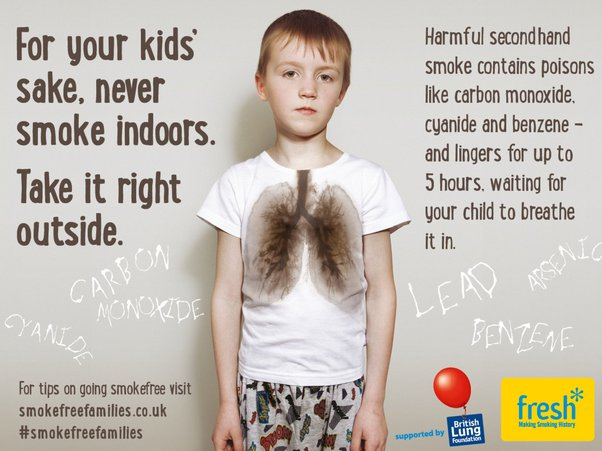 Types of Advertising
Name Calling - a person or product is linked to a negative symbol
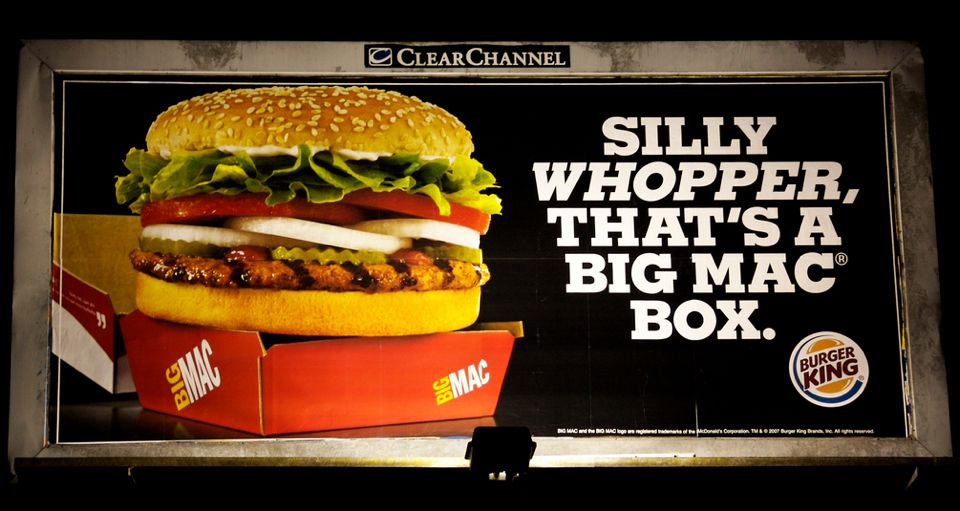 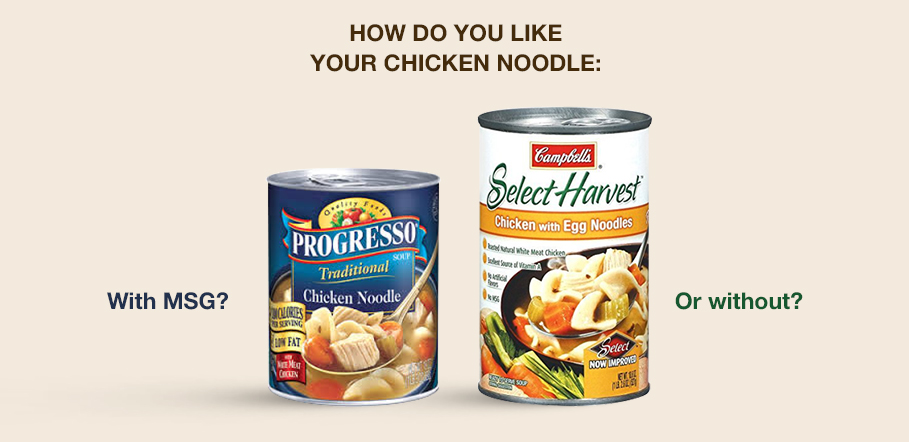 Types of Advertising
Snob Appeal - makes the case that using the product means the consumer is better/smarter/richer than everyone else
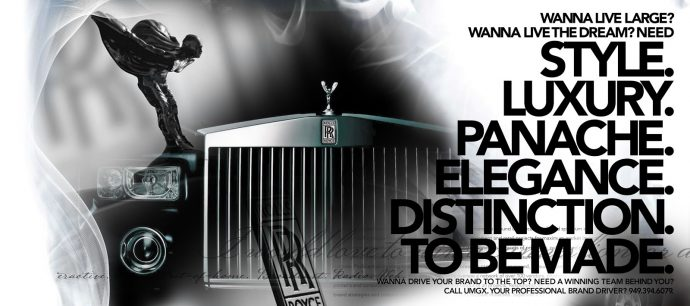 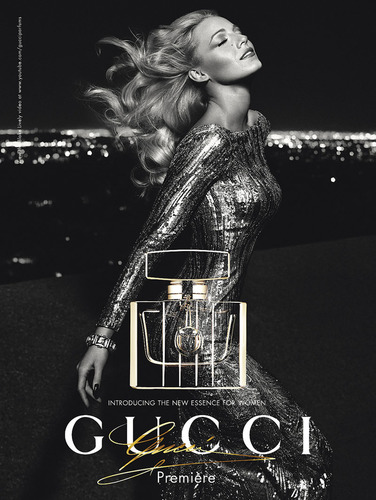 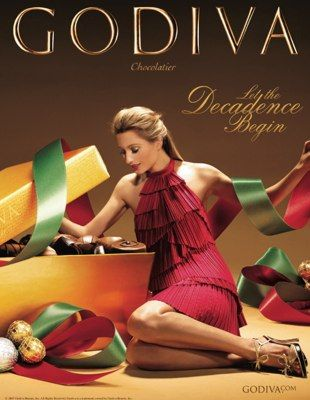 Types of Advertising
Repetition-  repeating a message multiple times in order to increase brand awareness and consumer recall.
Ex- a commercial that comes on all the time, or placing the brand in as many places as possible
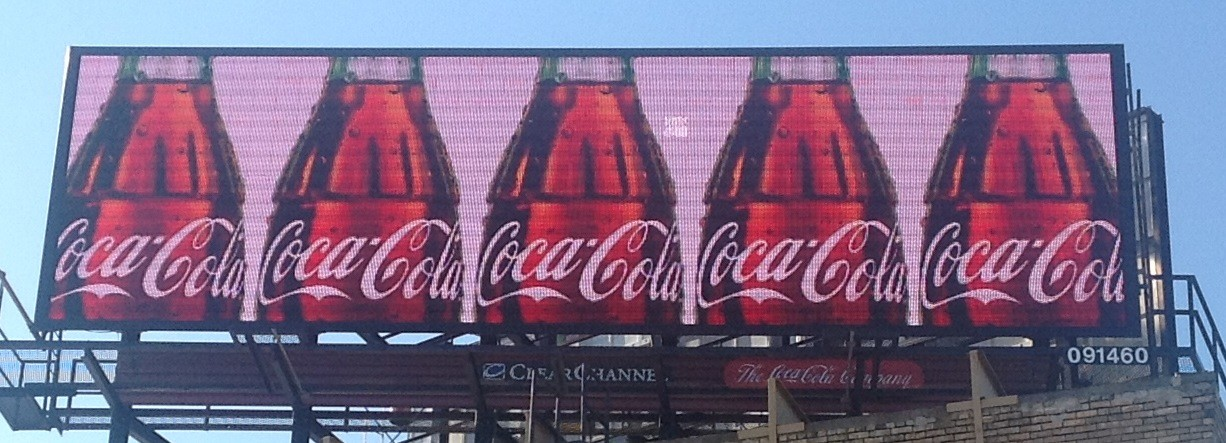 Types of Advertising
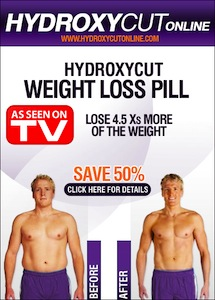 Testimonial -  a statement from a customer about how a product or service has benefitted them and often includes them recommending it. 
Testimonial advertising uses these authentic customer reviews in ad copy and creative to build trust in potential customers
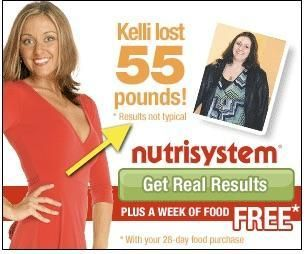 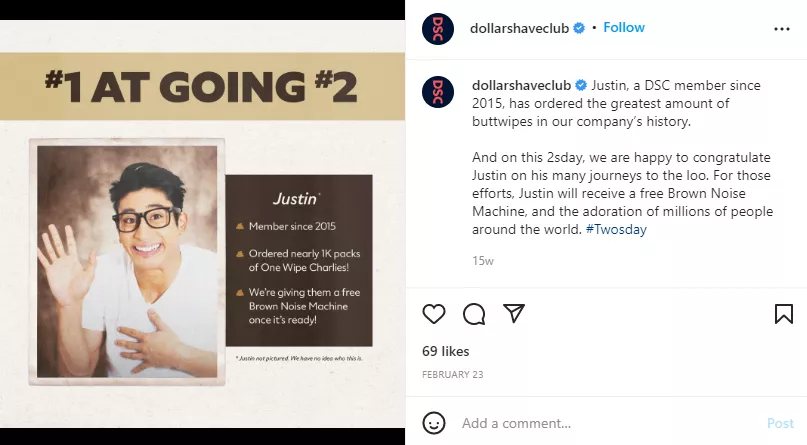 Types of Advertising
Plain Folks - using testimonials of ordinary people
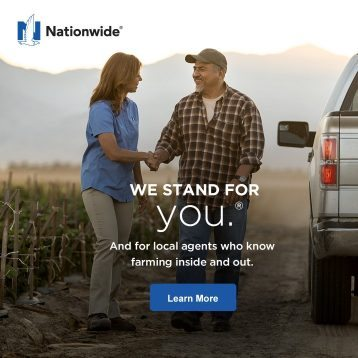 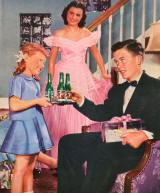 Types of Advertising
Transference-  Attempts to make the audience associate positive words, images, and ideas with a product and its users. 
Can include endorsements
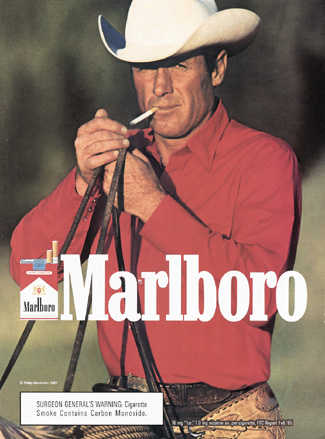 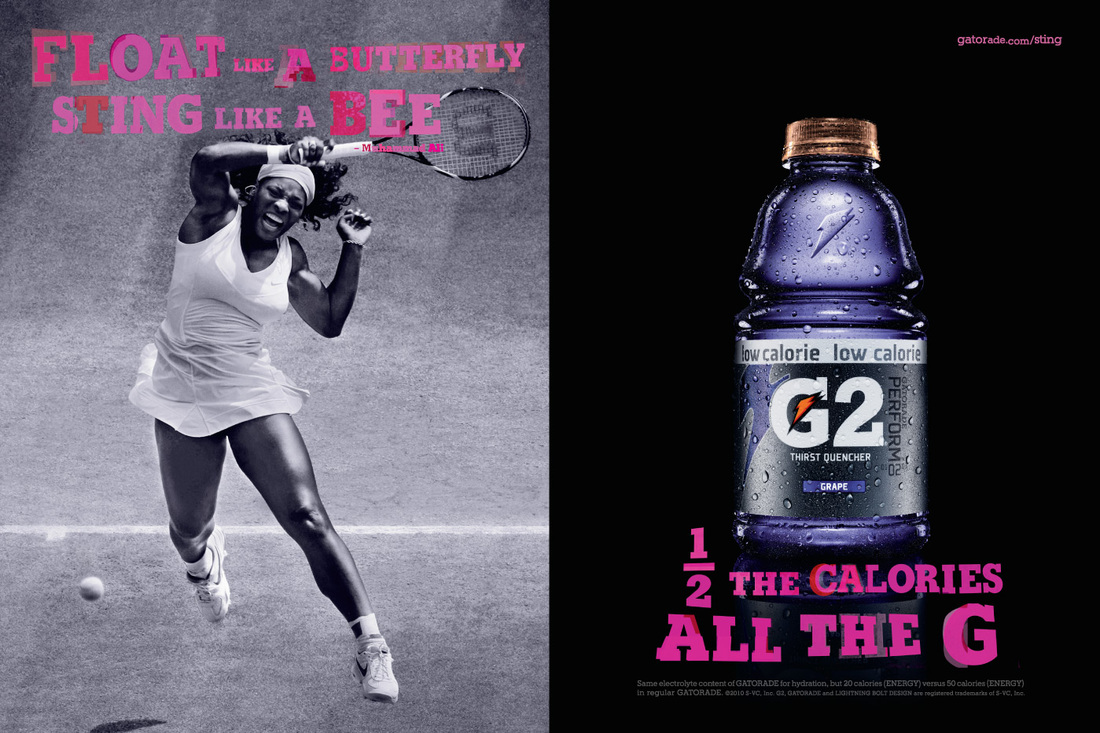 Types of Advertising
Urgency- tactic where businesses use phrasing around scarcity, immediacy, or timeliness to compel consumers to make a purchase.
“Hurry! Act now!”
Limited time only 
Expires soon
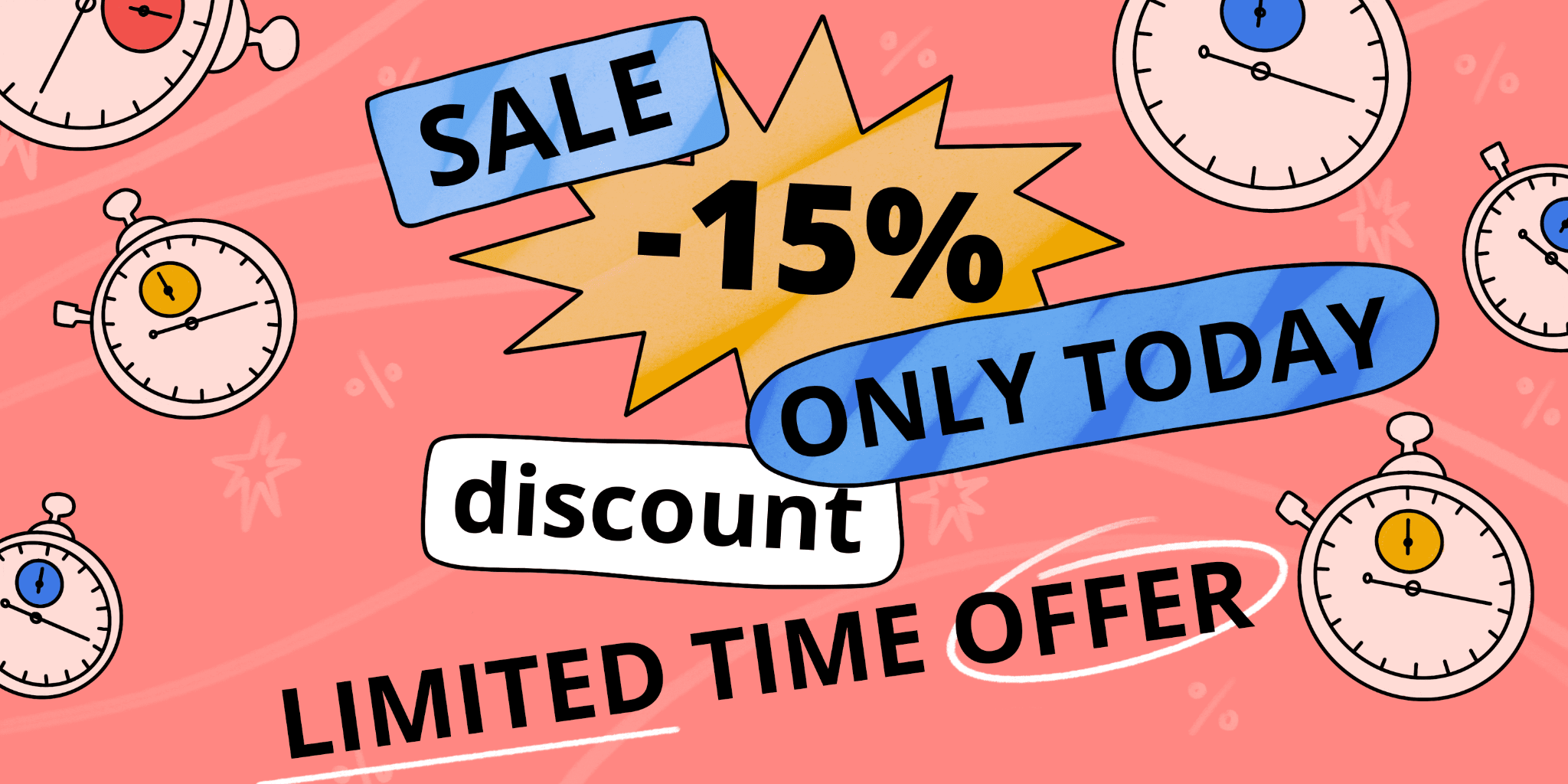 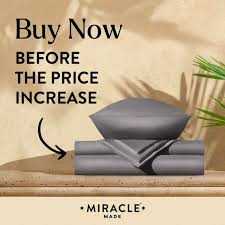 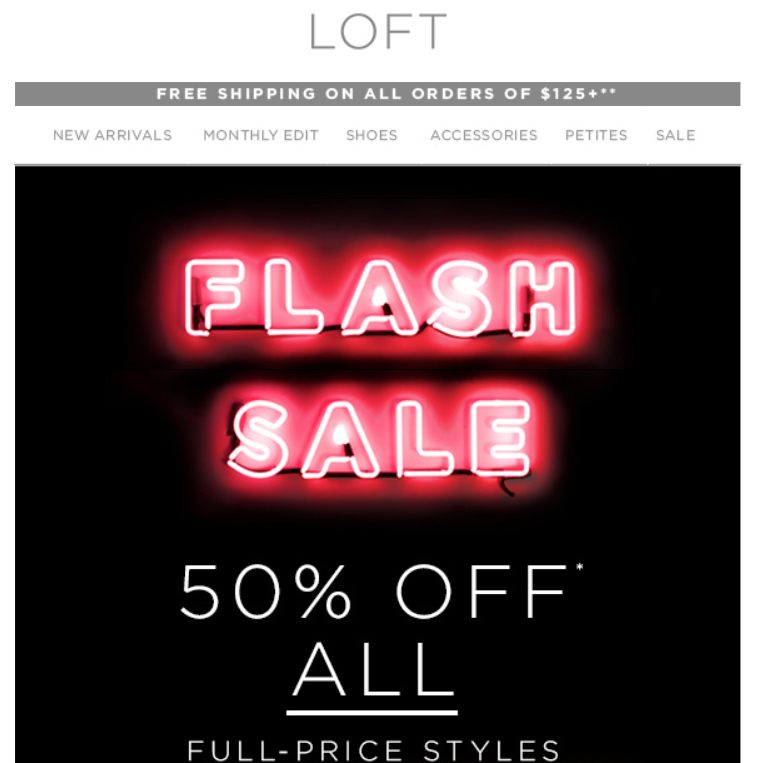 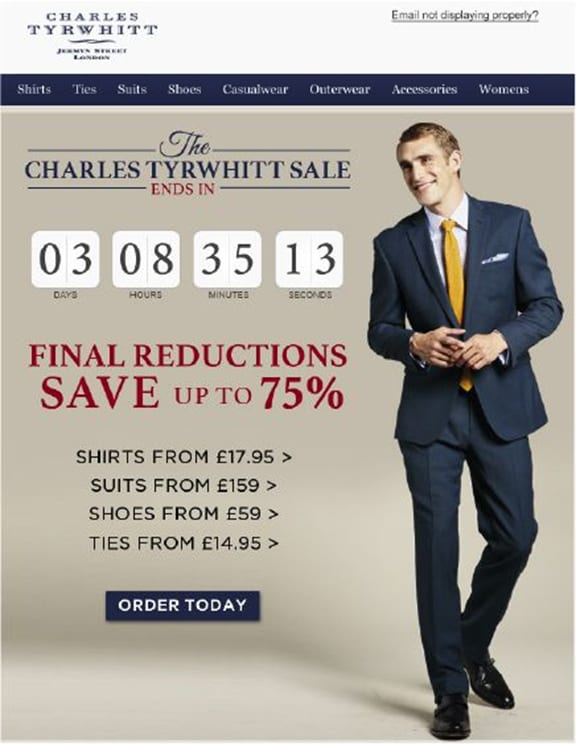 Types of Advertising
Bundling- companies try to sell several products or services together as a combined unit  
Usually a discount is provided to incentivize 
Ex- bundling home and auto insurance
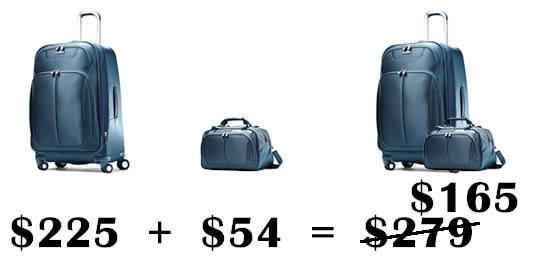 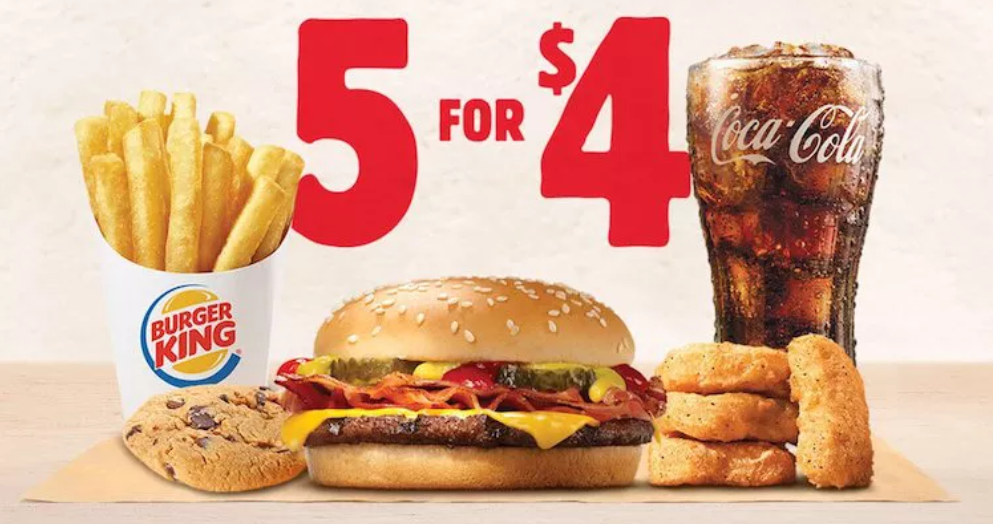 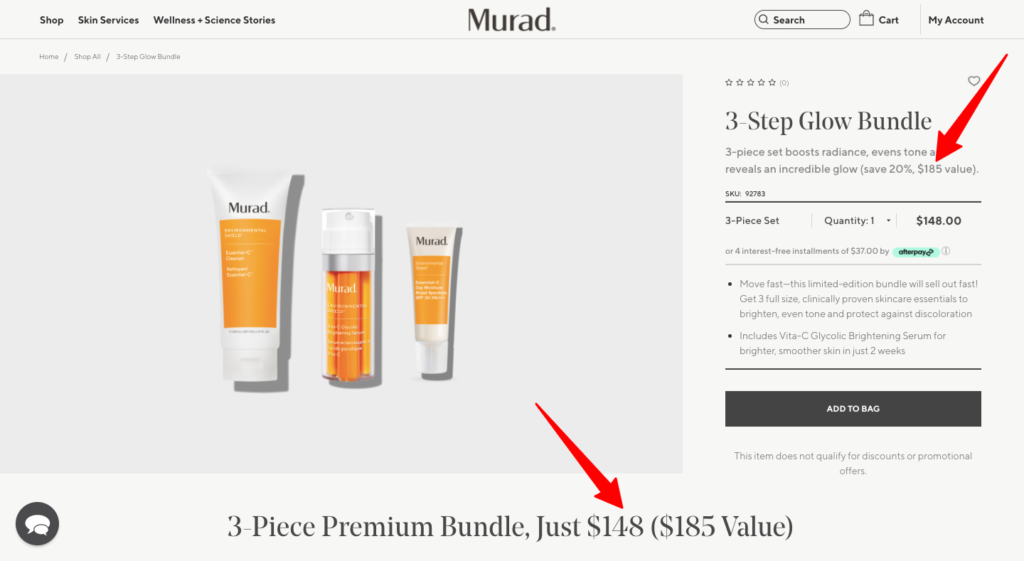 Essential Standards
EPF.CC.1 Understand factors associated with consumer decision making
EPF.CC.2 Understand the rights and responsibilities of buyers and sellers under consumer protection laws
Essential Question: How does individual learn and practice good habits in the purchase of goods and services in the U.S. market economy?  
Students can: 
Identify what consumerism is and its impact on my buying habits 
Evaluate critical consumer practices to evaluate how various factors influence my consumption choices 
AGENDA
Advertising techniques
As Seen on TV, Social Media, Billboards, and Everywhere 
Product comparison

HOMEWORK: 
Product comparison 
Current Events Journal 4 – due 5/10
Stock Market Game
AD Techniques
Identify the following advertising techniques
Advertisement A
Advertisement B
Advertisement C
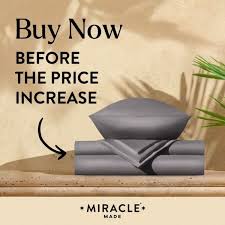 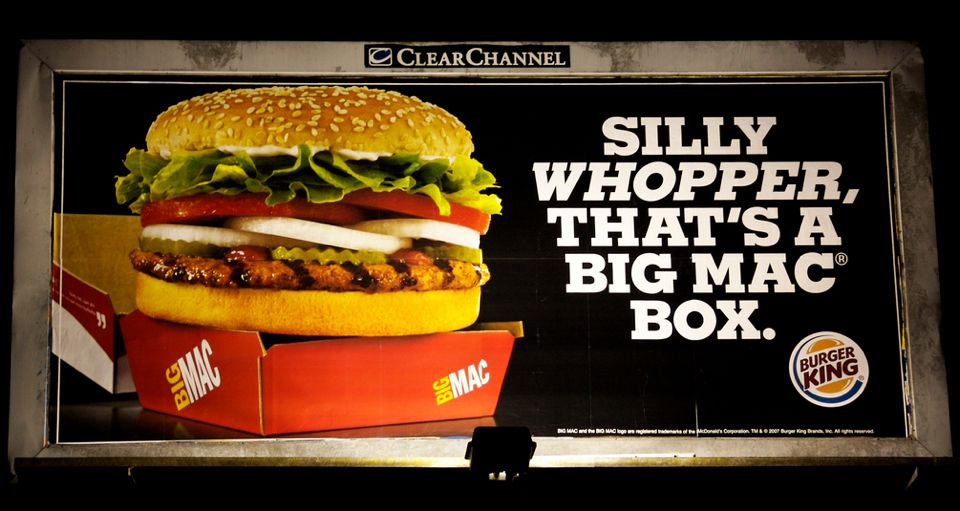 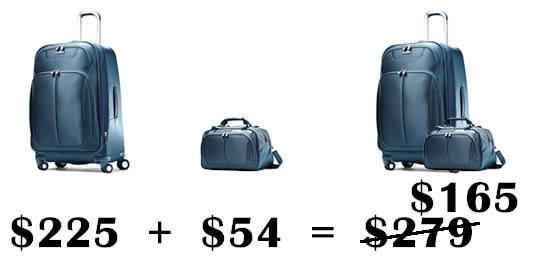 Advertisement F
Advertisement E
Advertisement D
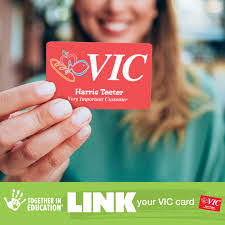 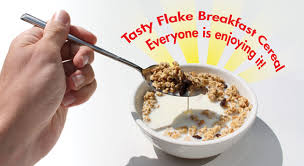 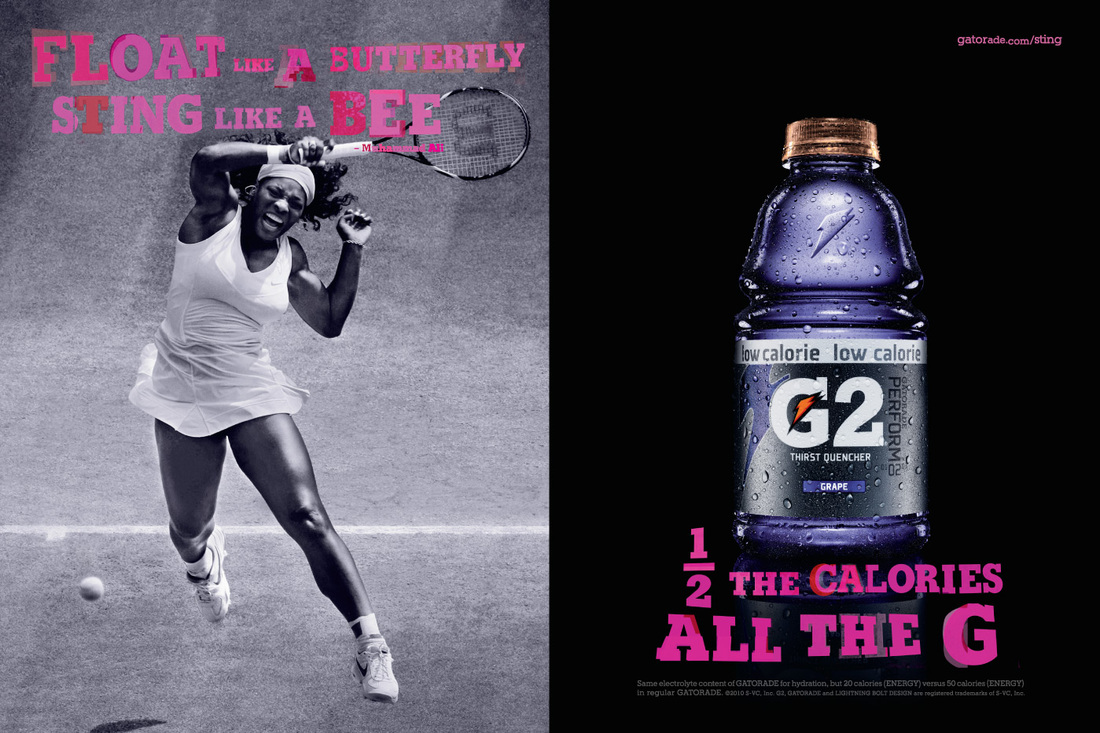 Product Comparison
Compare two products that are competitors 
3 Tasks
TASK 1 – Comparison
Pricing research
Evaluate perceived value & prestige
Construct a product review via a demo
TASK 2 – Advertising
Social media presence
Techniques used to advertise (Have examples – digital & print)
Create a unique ad for ONE of the products
TASK 3 – Consumer Protection
Official timeline of product recalls
Review by the BBB
5 testimonials of the product found online
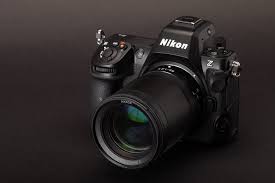 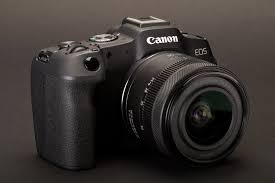 VS.
Product Research
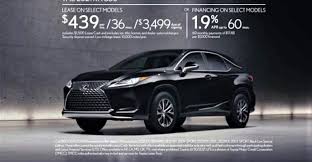 Select your product from the list 
Select two competitors in the classification
Research price information
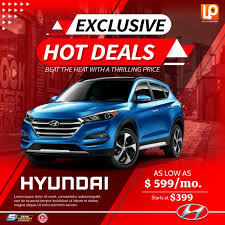 Consider:
The cost of the product – comparison shop (Amazon, Grocery stores, Walmart, Target, etc. . .)
Does it need refills – if so, how much does that cost, how often are refills needs 
Maintenance & upkeep requirements/costs
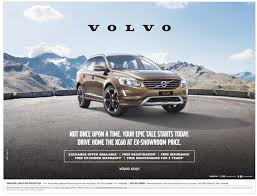 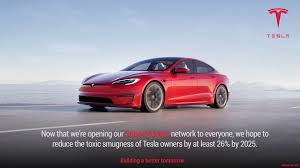 Essential Standards
EPF.CC.1 Understand factors associated with consumer decision making
EPF.CC.2 Understand the rights and responsibilities of buyers and sellers under consumer protection laws
Essential Question: How does individual learn and practice good habits in the purchase of goods and services in the U.S. market economy?  
Students can: 
Identify what consumerism is and its impact on my buying habits 
Evaluate critical consumer practices to evaluate how various factors influence my consumption choices 
AGENDA
Stock Market Game Check-in
Product comparison Power Point Setup
Price v. Perceived Value

HOMEWORK: 
Product comparison 
Current Events Journal 4 – due 5/10
Stock Market Game
Bull or Bear Market
Check in on your investments 
Invest more if you have not already spent the whole amount
Evaluate what stocks are doing well and why
Evaluate what changes you need to make to your portfolio
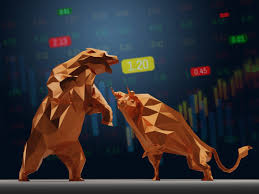 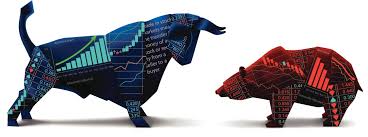 Product Comparison
Compare two products that are competitors 
3 Tasks
TASK 1 – Comparison
Pricing research
Evaluate perceived value & prestige
Construct a product review via a demo
TASK 2 – Advertising
Social media presence
Techniques used to advertise (Have examples – digital & print)
Create a unique ad for ONE of the products
TASK 3 – Consumer Protection
Official timeline of product recalls
Review by the BBB
5 testimonials of the product found online
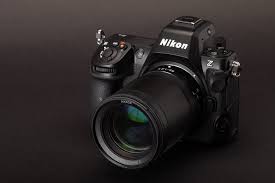 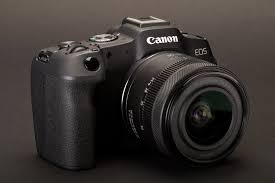 VS.
Product Comparison
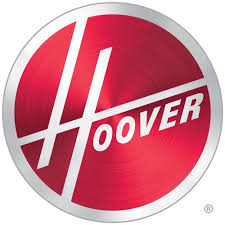 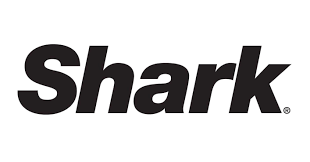 Name(s):
Category: Vacuum Cleaners
Products: Hoover v. Shark
VS.
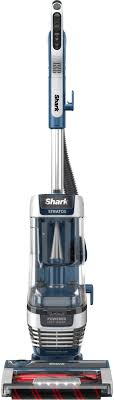 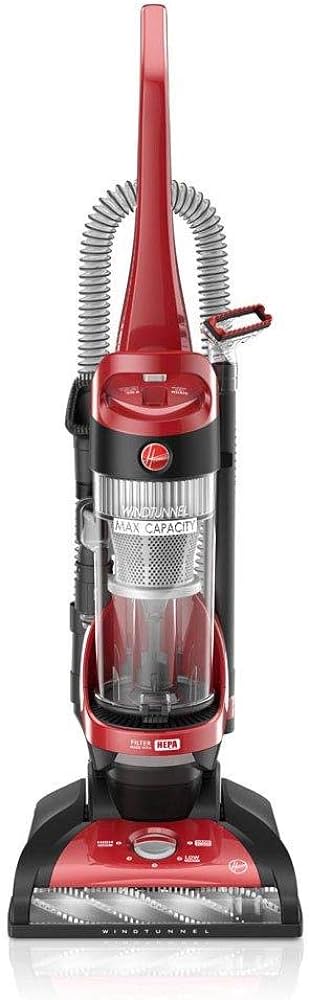 Price Analysis
Price Comparison
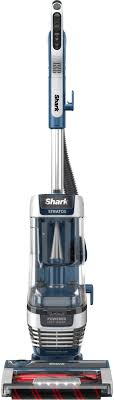 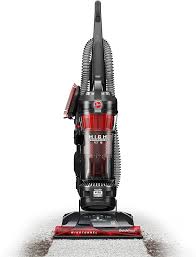 Perceived Value
Which is better - Shark Rotator Lift Away Vacuum or Hoover React Professional Pet Plus?
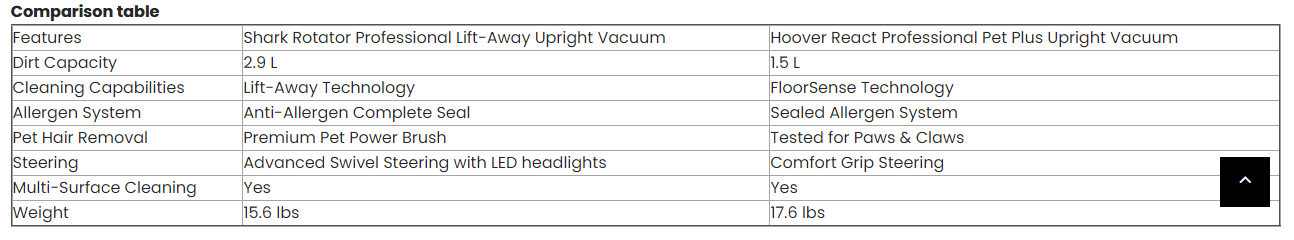 HOOVER - $198.99
SHARK - $199.00
SHARK
HOOVER
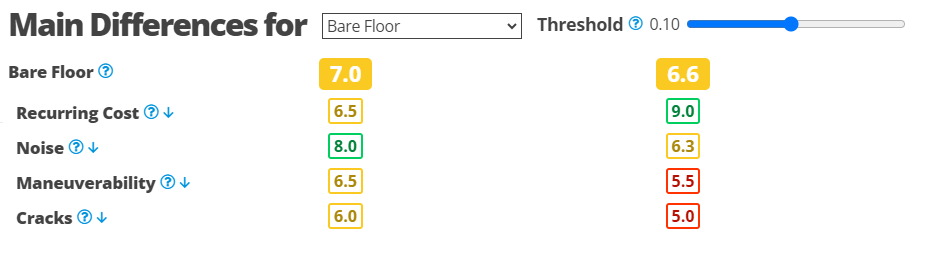 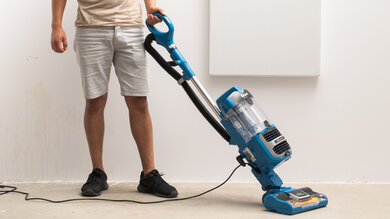 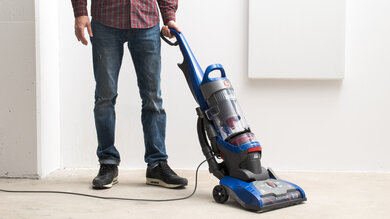 WINNER!!!
Part III: Consumer Safety
Essential Standards
EPF.CC.1 Understand factors associated with consumer decision making
EPF.CC.2 Understand the rights and responsibilities of buyers and sellers under consumer protection laws
Essential Question: How does individual learn and practice good habits in the purchase of goods and services in the U.S. market economy?  
Students can: 
Identify what consumerism is and its impact on my buying habits 
Evaluate critical consumer practices to evaluate how various factors influence my consumption choices 
AGENDA
Kahoot Scam 
Scammers and Schemers 
Spot the Scam

HOMEWORK: 
Product comparison due 5/13
Current Events Journal 4 – due 5/10
Stock Market Game
Pyramid of Scandal
Ponzi Scheme: Using money from new memberships to pay higher-ranking members or early adopters fraudulently
Always falls apart eventually, but usually after defrauding a high number of people
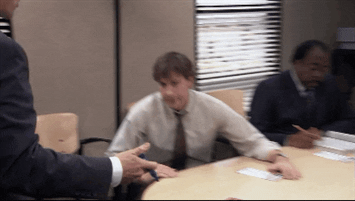 Multi-Level Marketing Schemes: Same as Ponzi Schemes
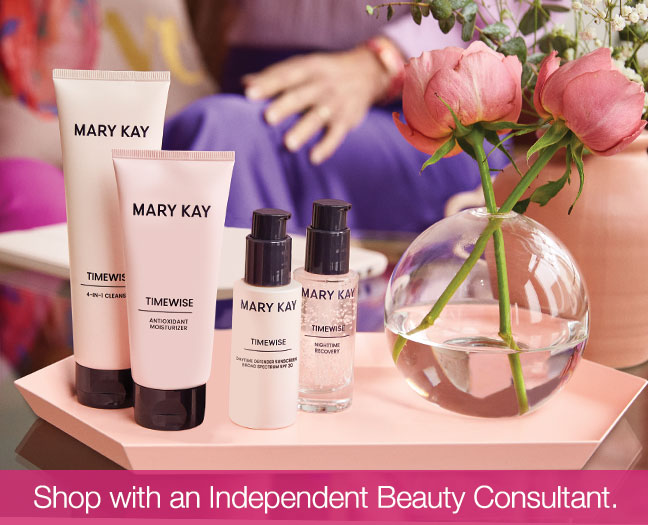 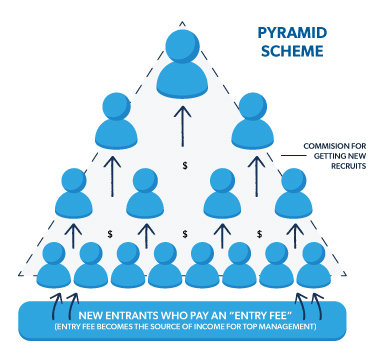 Digital Theft
Skimming: Attaching a scanning apparatus to a card reader to steal peoples  identities
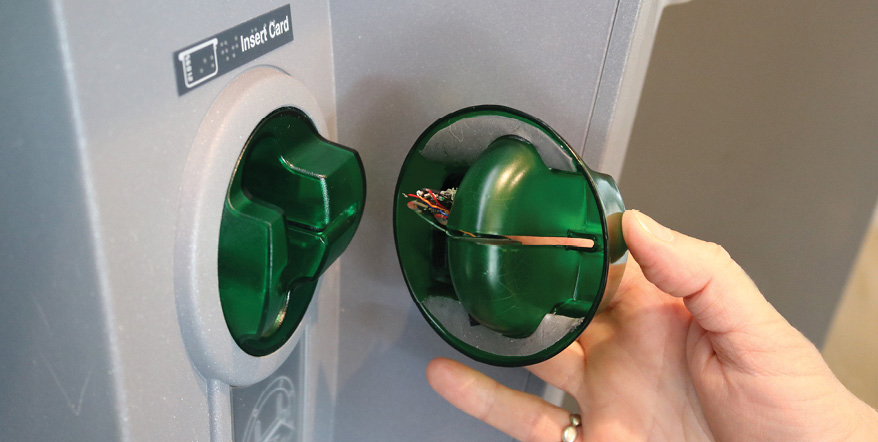 Elder Fraud
Number 1 Target of Fraud: The Elderly
The elderly are uniquely suited to be fraud targets: they have money and are generally less-literate about technology
Scam: Generally involves pretending to be someone collecting money for a legitimate organization
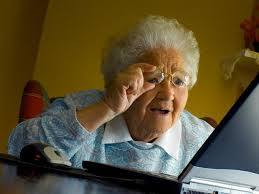 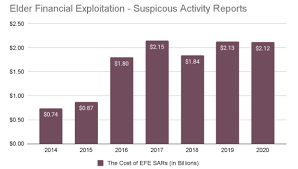 Bait and Switch Scams
Bait-and-switch scam: the scammer advertises a deal they have no intent of honoring
Original offer: out of stock or valid no longer offered
After luring a customer in, they then try to get the customer to purchase a product that is more expensive than advertised or an inferior product to increase profit
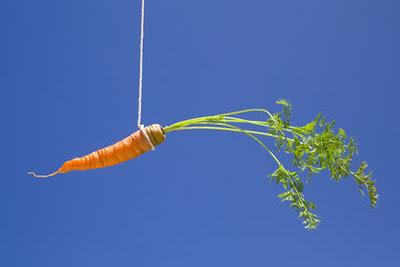 Phishing
Phishing: Sending messages via email or phone in an attempt to get a person’s personal information
Pose as a bank, the IRS, or other financial institution
Identity Theft: Seek personal information 
Phishing Clues - misspellings and poor grammar
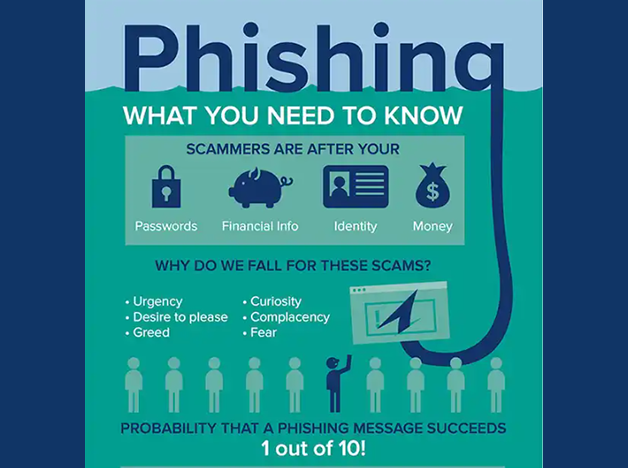 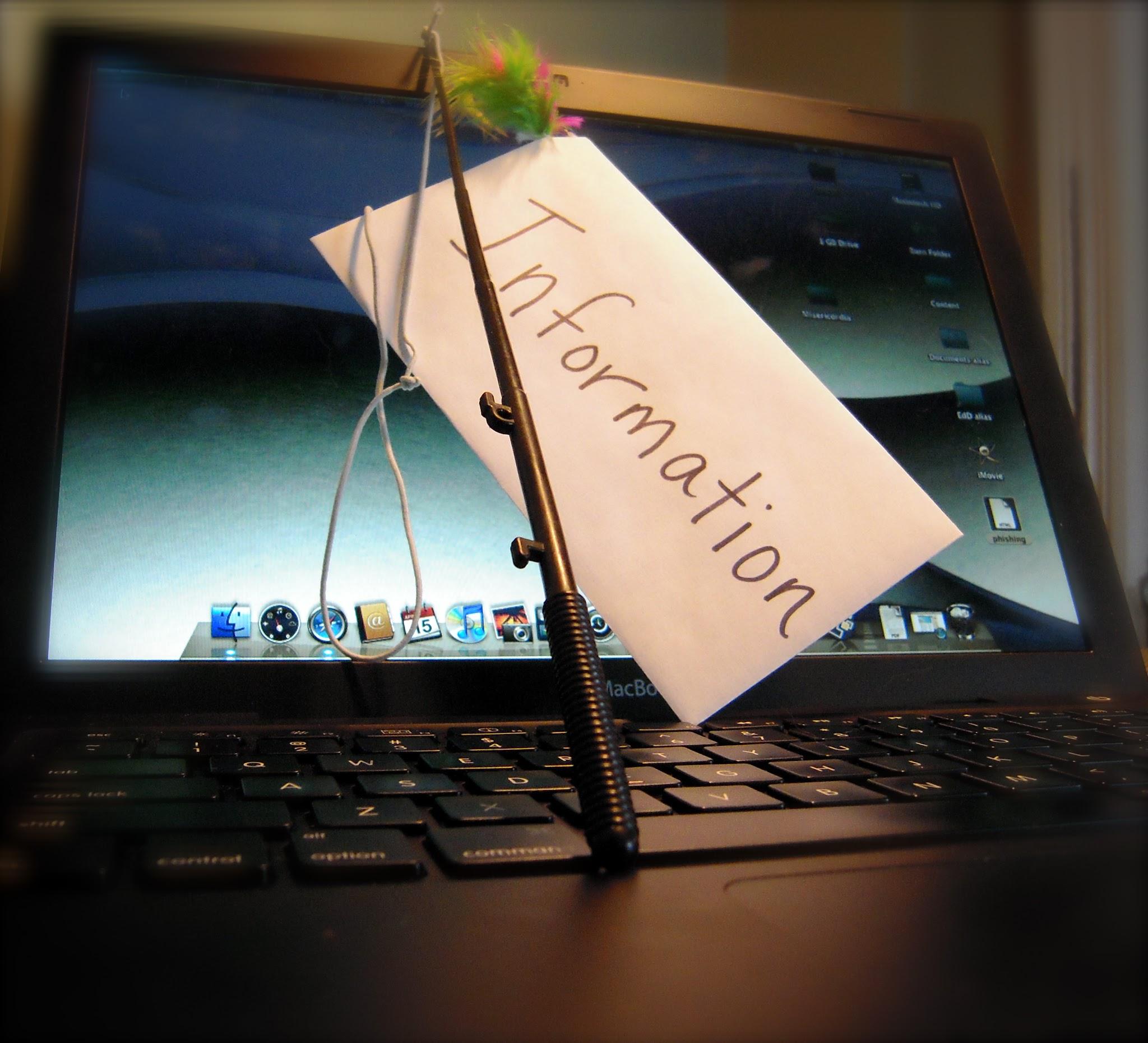 Fake
Forgery: Altering a legal document (or a signature on a legal document) with the intent of committing fraud
Examples - fake money (counterfeiting) or artwork
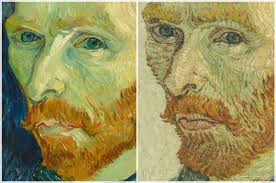 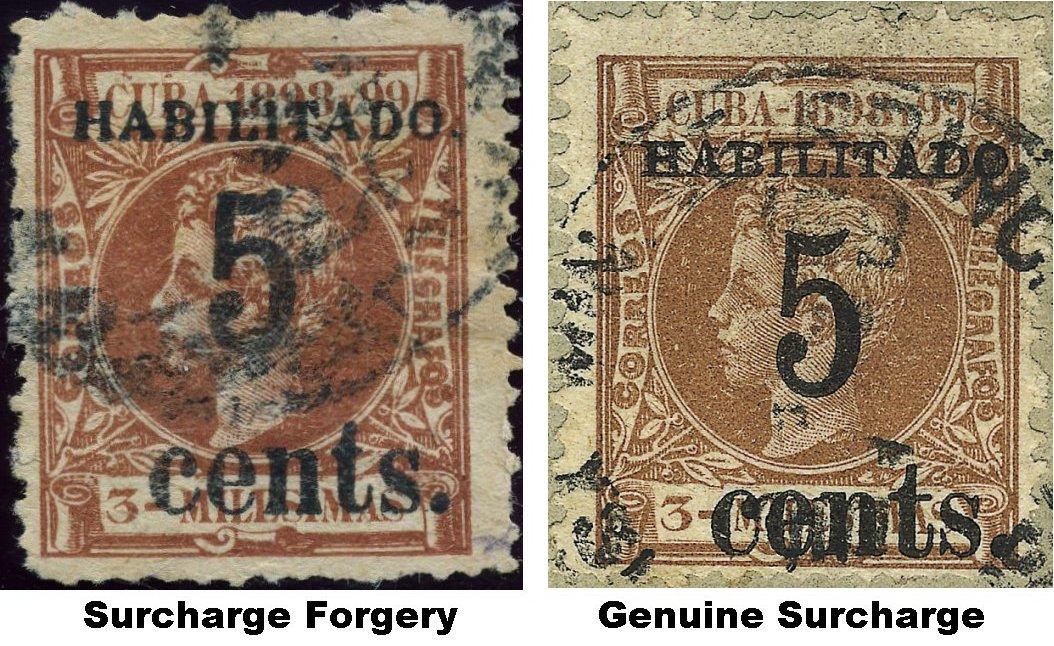 Donation for Fake
Fake Charities: Maliciously designing a false business or organization that uses emotion and/or children to instigate people donating money that is then used for illegal or otherwise nefarious activities
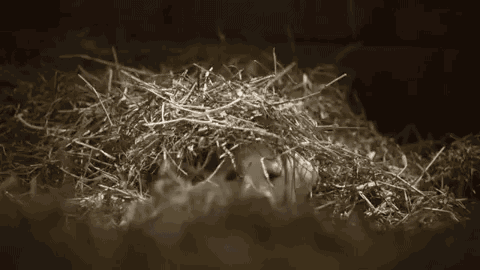 Predatory Lending/Redlining
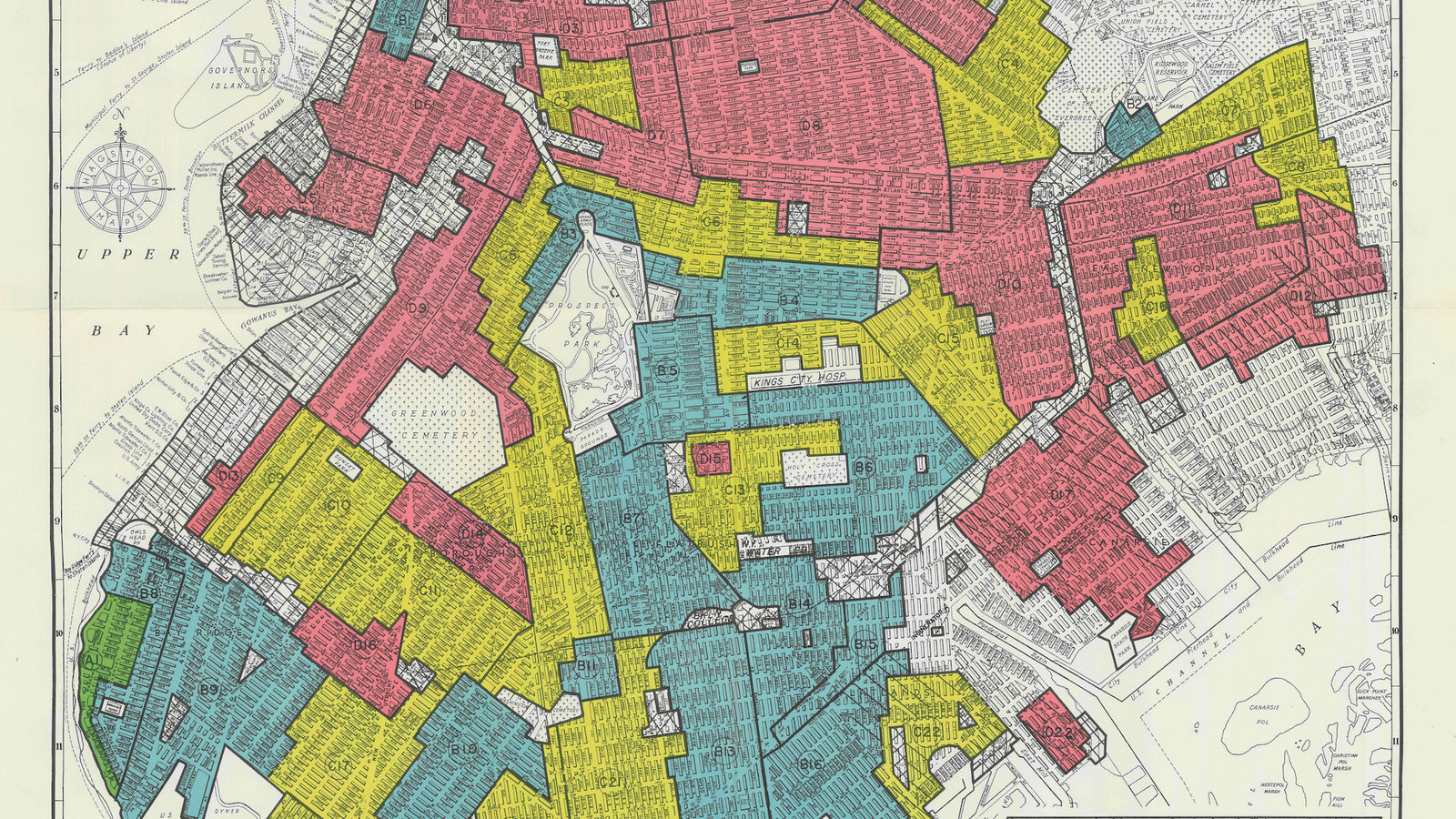 Redlining: A process where a financial institution or organization offers loans to individuals who realistically cannot afford to pay them back
Historically targets minority groups
Fraud by Phone
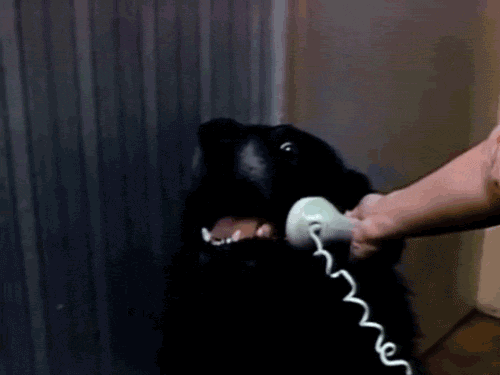 Telemarketing Fraud: Nefarious activity over the phone or computer used to trick innocent individuals to give sensitive information like social security numbers or banking credentials
Low-balling
Low-balling: involves offering a price much lower than what is considered “appropriate” or fair value
Goal is to later add more to the price
EX: A mechanic arguing a simple repair will cost more than they assumed to pull more money out of the service
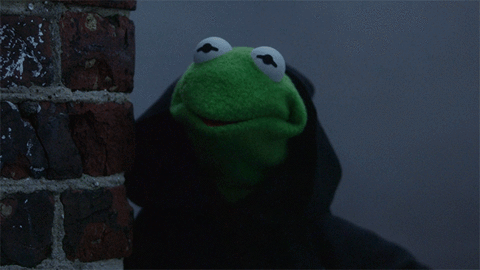 Essential Standards
EPF.CC.1 Understand factors associated with consumer decision making
EPF.CC.2 Understand the rights and responsibilities of buyers and sellers under consumer protection laws
Essential Question: How does individual learn and practice good habits in the purchase of goods and services in the U.S. market economy?  
Students can: 
Identify what consumerism is and its impact on my buying habits 
Evaluate critical consumer practices to evaluate how various factors influence my consumption choices 
AGENDA
Product Comparison Part 2
Filming a video
Product comparison presentation

HOMEWORK: 
Product comparison due 5/13
Unit 8 Test – Tuesday 5/14
Current Events Journal 4 – due 5/10
Stock Market Game
Product Comparison
Compare two products that are competitors 
3 Tasks
TASK 1 – Comparison
Pricing research
Evaluate perceived value & prestige
Construct a product review via a demo
TASK 2 – Advertising
Social media presence
Techniques used to advertise (Have examples – digital & print)
Create a unique ad for ONE of the products
TASK 3 – Consumer Protection
Official timeline of product recalls
Review by the BBB
5 testimonials of the product found online
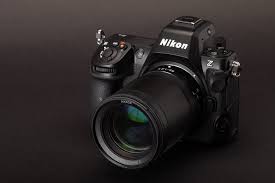 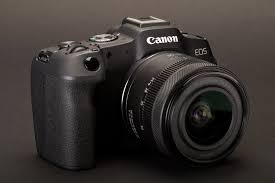 VS.
Product Demo
Which product outperformed the other in a variety of tests
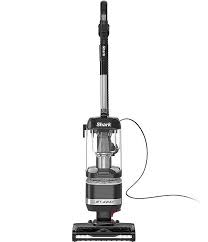 Comparison Test Demo
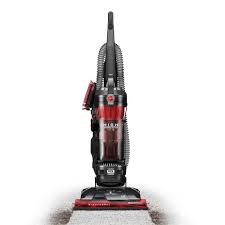 SHARK
HOOVER
Advertisement
Digital Ads
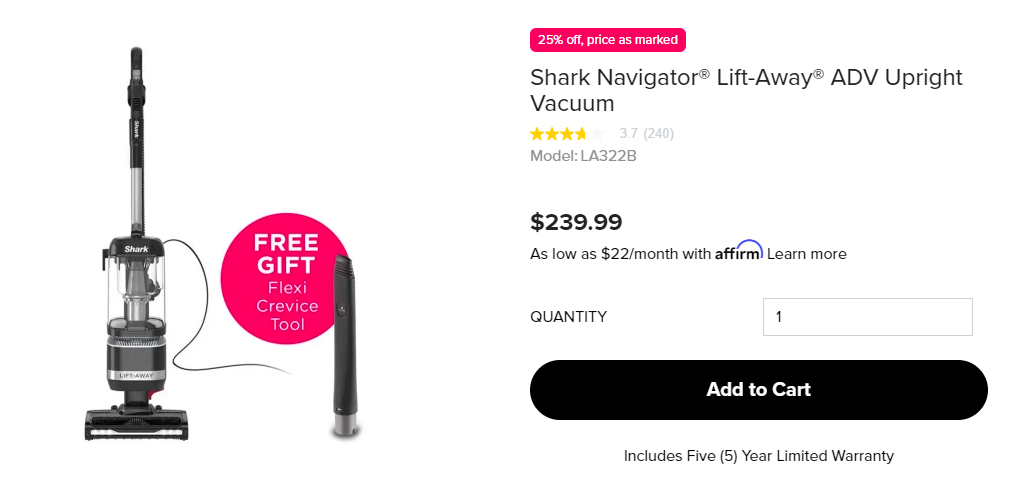 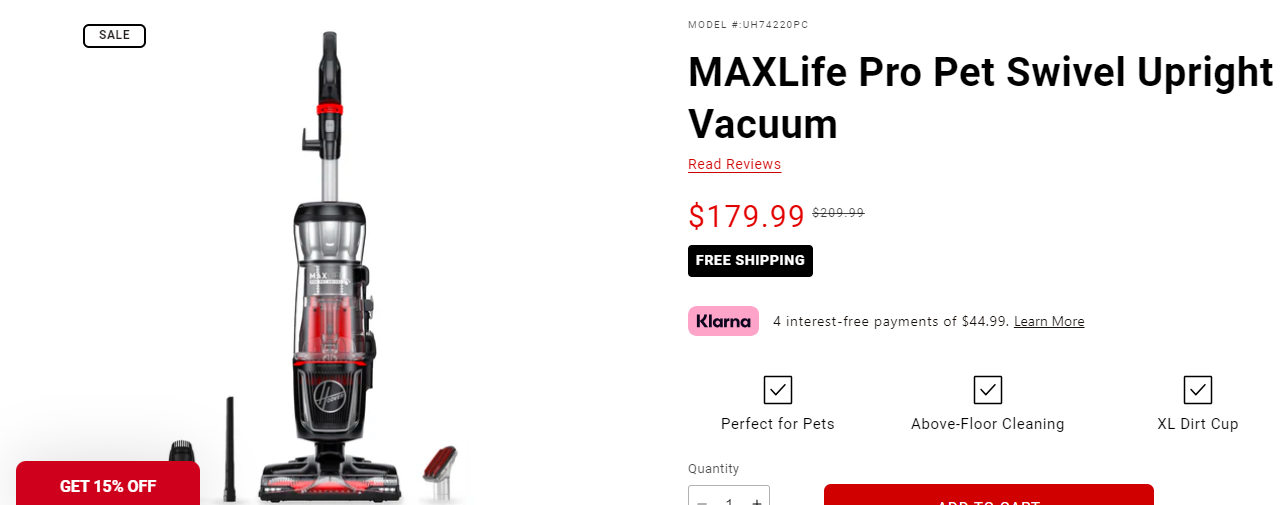 Hoover Ad – use free/bargains/rewards by offering special pricing for Mother’s Day and grants free shipping for the purchase.
Shark Ad – use free/bargains/rewards by offering special pricing for Mother’s Day and giving a gift with purchase of the product
Creating an Advertisement
Develop your own unique ad for ONE of the products
Essential Standards
EPF.CC.1 Understand factors associated with consumer decision making
EPF.CC.2 Understand the rights and responsibilities of buyers and sellers under consumer protection laws
Essential Question: How does individual learn and practice good habits in the purchase of goods and services in the U.S. market economy?  
Students can: 
Identify what consumerism is and its impact on my buying habits 
Evaluate critical consumer practices to evaluate how various factors influence my consumption choices 
AGENDA
Scam Slam
Consumer Protection
Dr. Evil Corp. 

HOMEWORK: 
Product comparison due 5/13
Unit 8 Test – Tuesday 5/14
Current Events Journal 4 – due 5/10
Stock Market Game
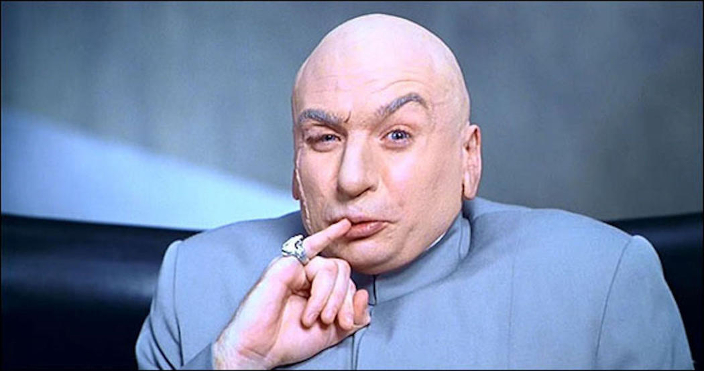 Scam Slam
Identify the scam and tips to identify signs that tip you off
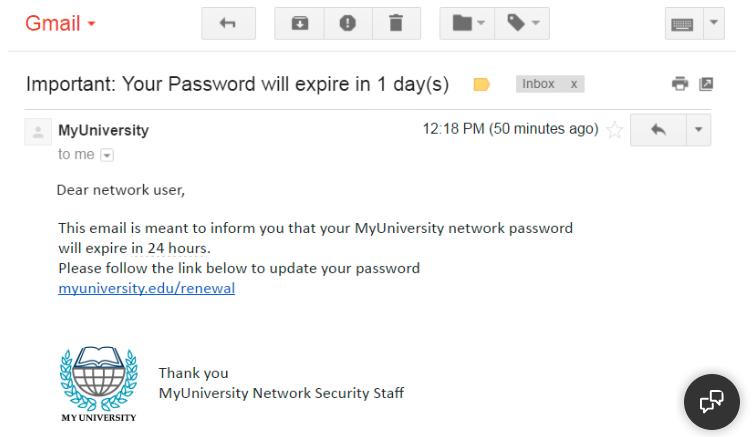 Scam Slam
Identify the scam and tips to identify signs that tip you off
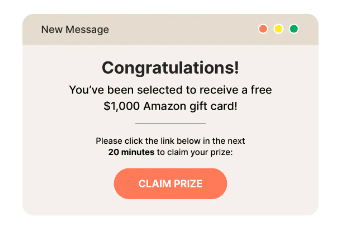 Scam Slam
Identify the scam and tips to identify signs that tip you off
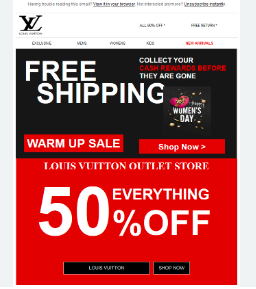 Anti-Malware
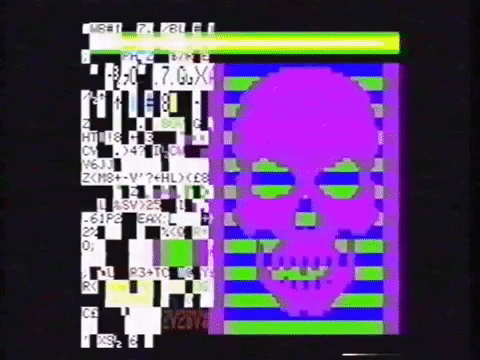 Anti-Malware: Software used to protect a user’s private information from malicious programs, viruses, or users on the internet
Often connects to a subscription that must be re-applied for continued coverage
Product Safety Standards
Product Safety Standards: minimal requirements deemed safe and healthy that products and services must routinely meet in order to be sold

Consumer Safety Commission - working tirelessly to keep our products and services from killing us intentionally or accidentally
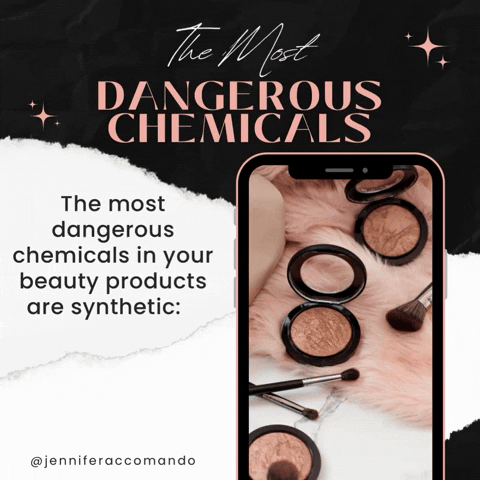 Consumer Safety Commission
U.S. Consumer Product Safety Commission is an independent agency of the United States government. The CPSC seeks to promote the safety of consumer products by addressing "unreasonable risks" of injury; developing uniform safety standards; and conducting research into product-related illness and injury.
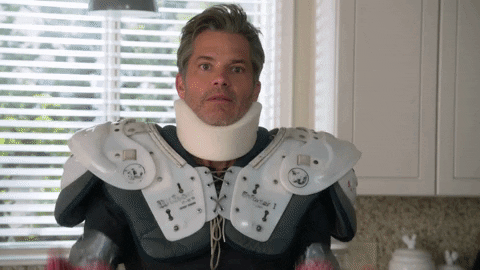 Redress
Redress: providing compensation, replacement, or some other form of justice in negligence within a sale.
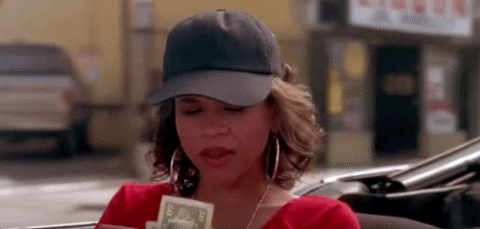 Evil Corp
Play the Evil Corp 
Challenge: Avoid getting your personal information taken by Evil Corp. – they have 29 tries
It’s like taking candy from a baby.
I will use a LASER to steal your info.
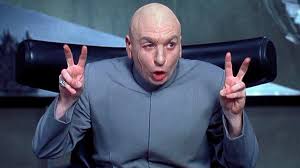 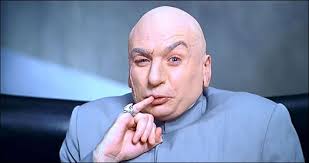 Essential Standards
EPF.CC.1 Understand factors associated with consumer decision making
EPF.CC.2 Understand the rights and responsibilities of buyers and sellers under consumer protection laws
Essential Question: How does individual learn and practice good habits in the purchase of goods and services in the U.S. market economy?  
Students can: 
Identify what consumerism is and its impact on my buying habits 
Evaluate critical consumer practices to evaluate how various factors influence my consumption choices 
AGENDA
Product Comparison part III
Product Comparison Work time
Rubric Review 

HOMEWORK: 
Product comparison due 5/13
Unit 8 Test – Tuesday 5/14
Current Events Journal 4 – due 5/10
Stock Market Game
Product Comparison
Compare two products that are competitors 
3 Tasks
TASK 1 – Comparison
Pricing research
Evaluate perceived value & prestige
Construct a product review via a demo
TASK 2 – Advertising
Social media presence
Techniques used to advertise (Have examples – digital & print)
Create a unique ad for ONE of the products
TASK 3 – Consumer Protection
Official timeline of product recalls
Review by the BBB
5 testimonials of the product found online
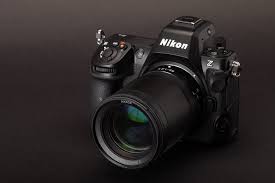 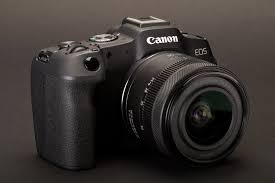 VS.
Recall
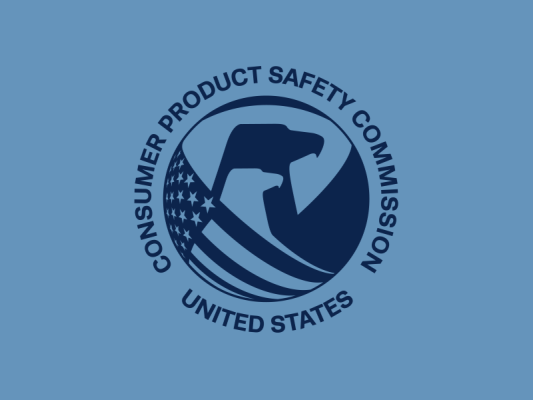 Consumer Product and Safety Commission Recall
WASHINGTON, D.C. - The U.S. Consumer Product Safety Commission, in cooperation with the firm named below, today announced a voluntary recall of the following consumer product. Consumers should stop using recalled products immediately unless otherwise instructed. It is illegal to resell or attempt to resell a recalled consumer product.
Name of Product: Hoover® WindTunnel T-Series™ Bagless Upright Vacuum Cleaners with Cord Rewind Feature
Units: About 108,000
Importer: Hoover Inc., of Glenwillow, Ohio
Hazard: The power cord is not properly routed or securely seated in the cord rewind assembly allowing the power cord to be pulled loose. This poses fire and shock hazards.
Incidents/Injuries: Hoover has received three reports of minor burns to carpet and furniture and one report of a minor burn to a consumer's hand.
Description: This recall involves Hoover® WindTunnel T-Series™ Bagless Upright vacuum cleaners with the cord rewind feature. This feature enables the cord to wind inside the vacuum for storage. The following model numbers and manufacturing codes are included in the recall.
Check for product recalls for both products
Better Business Bureau Rating
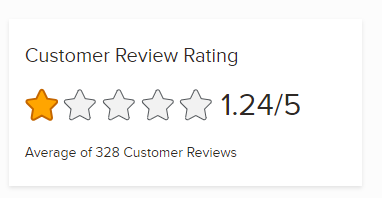 BBB Rating for Shark:
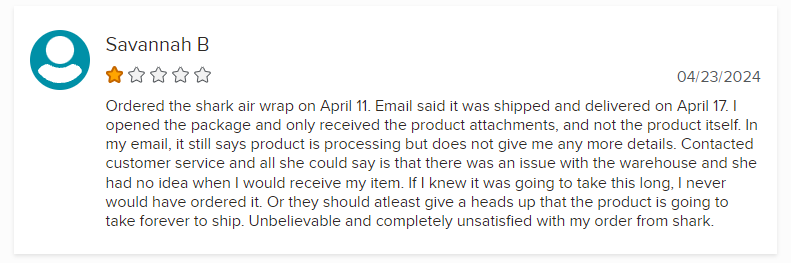 BBB ratings are needed for both products
Testimonials
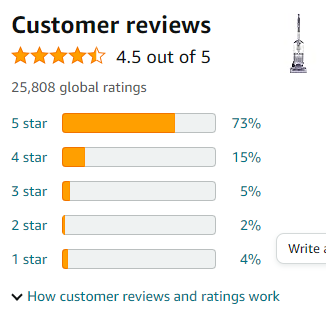 Shark Upright Vacuum Testimonial
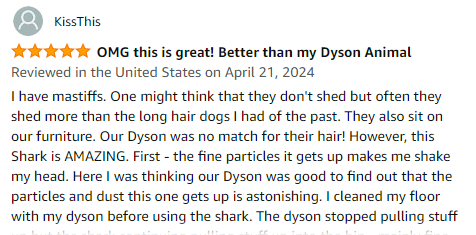 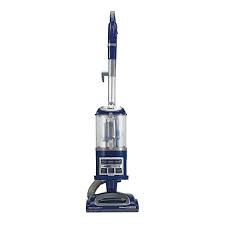 5 Product Testimonials for each product
Need slides for all of these :)
Chamber of Commerce 
ConsumerAffairs.com
NC Department of Justice
Predatory Lending/Redlining 
Identity Theft
Federal Trade Commission (FTC)
Debt Collectors

Consumer Protection Laws
Advance Fee

Personally Identifiable Information Protection
Resource Page
Use these design resources in your Canva Presentation.
Fonts
Design Elements
This presentation template
uses the following free fonts:
TITLES:
PAYTONE ONE

HEADERS:
BEBAS NEUE

BODY COPY:
NUNITO
You can find these fonts online too.
Colors
#FFFFFF
#00204B
#F7D038
#E9FBFF
#A5CEDE
DON'T FORGET TO DELETE THIS PAGE BEFORE PRESENTING.
Making Choices has Impact